Thomas Nickl
Kompetenzorientiertes Arbeiten in der 13. Jgst. Teil I:
Allgemeine Aspekte / Neurobiologie

30. Juni 2025
Zur Person
Baujahr 1953
Diplombiologe
Lehramt Biologie, Chemie, Geographie
Auslandsdienst (Bilbao) 1993-1999
Seminarlehrer für Biologie 2007-2019
Buchner-Verlag seit 2020
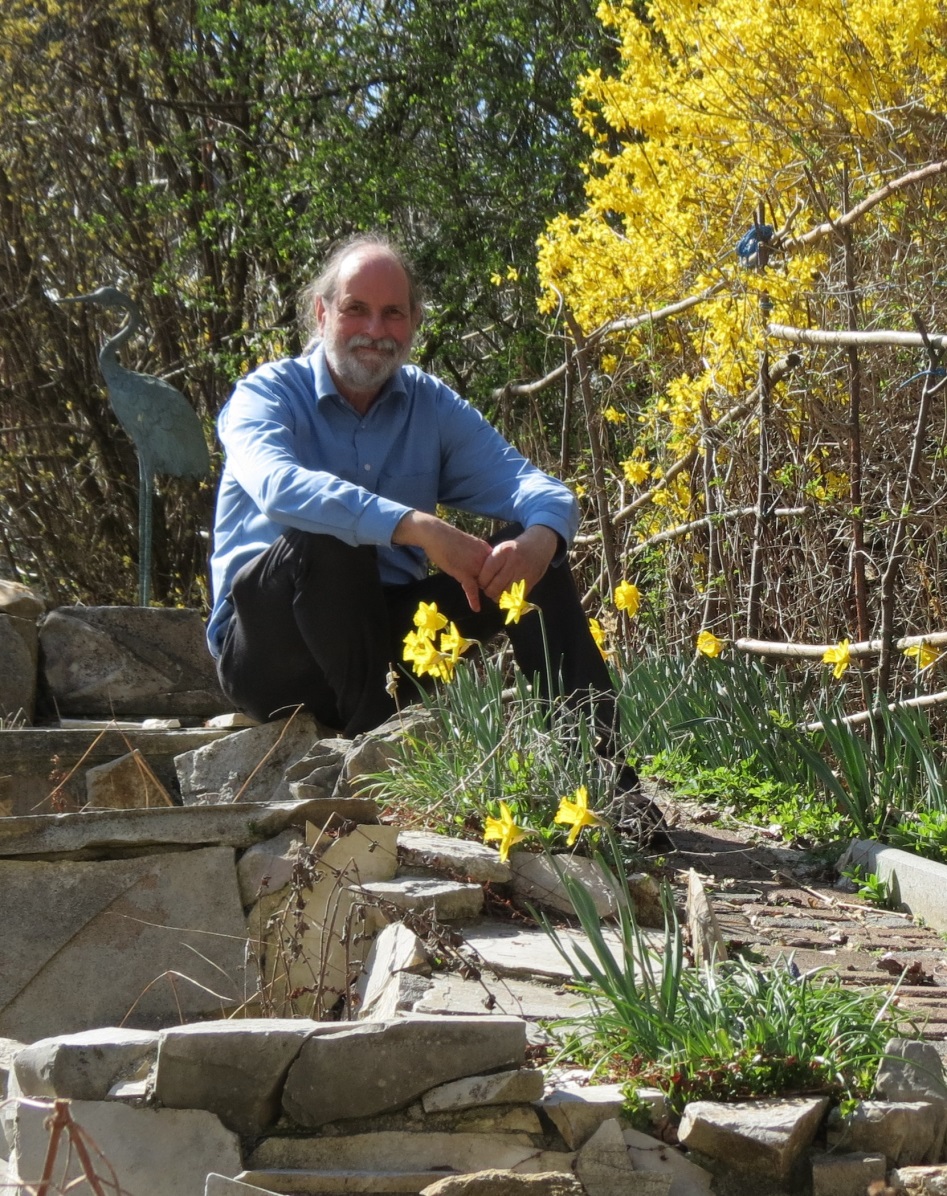 LehrplanPLUS, Jahrgangsstufe 13
Allgemeine Aspekte
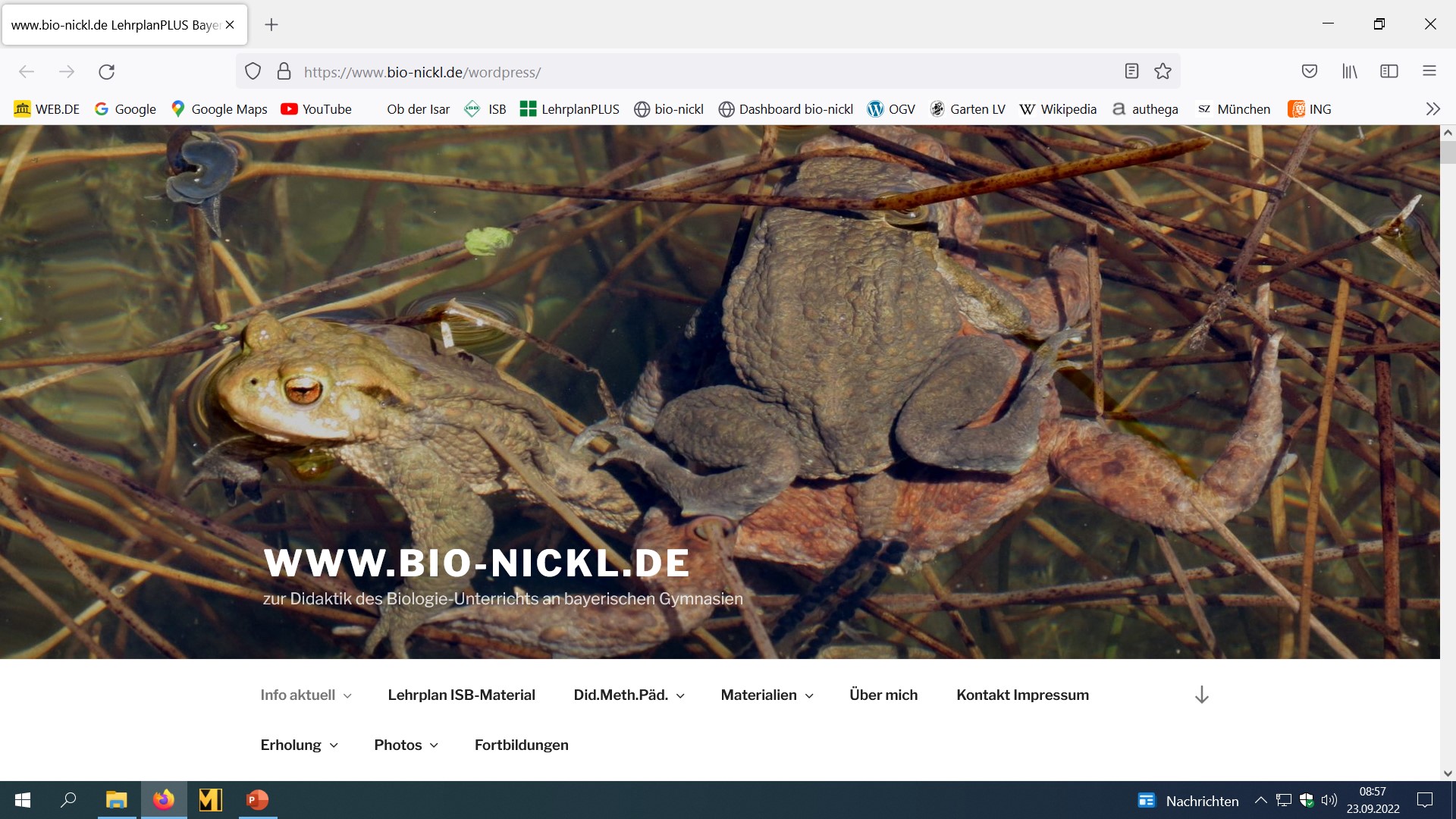 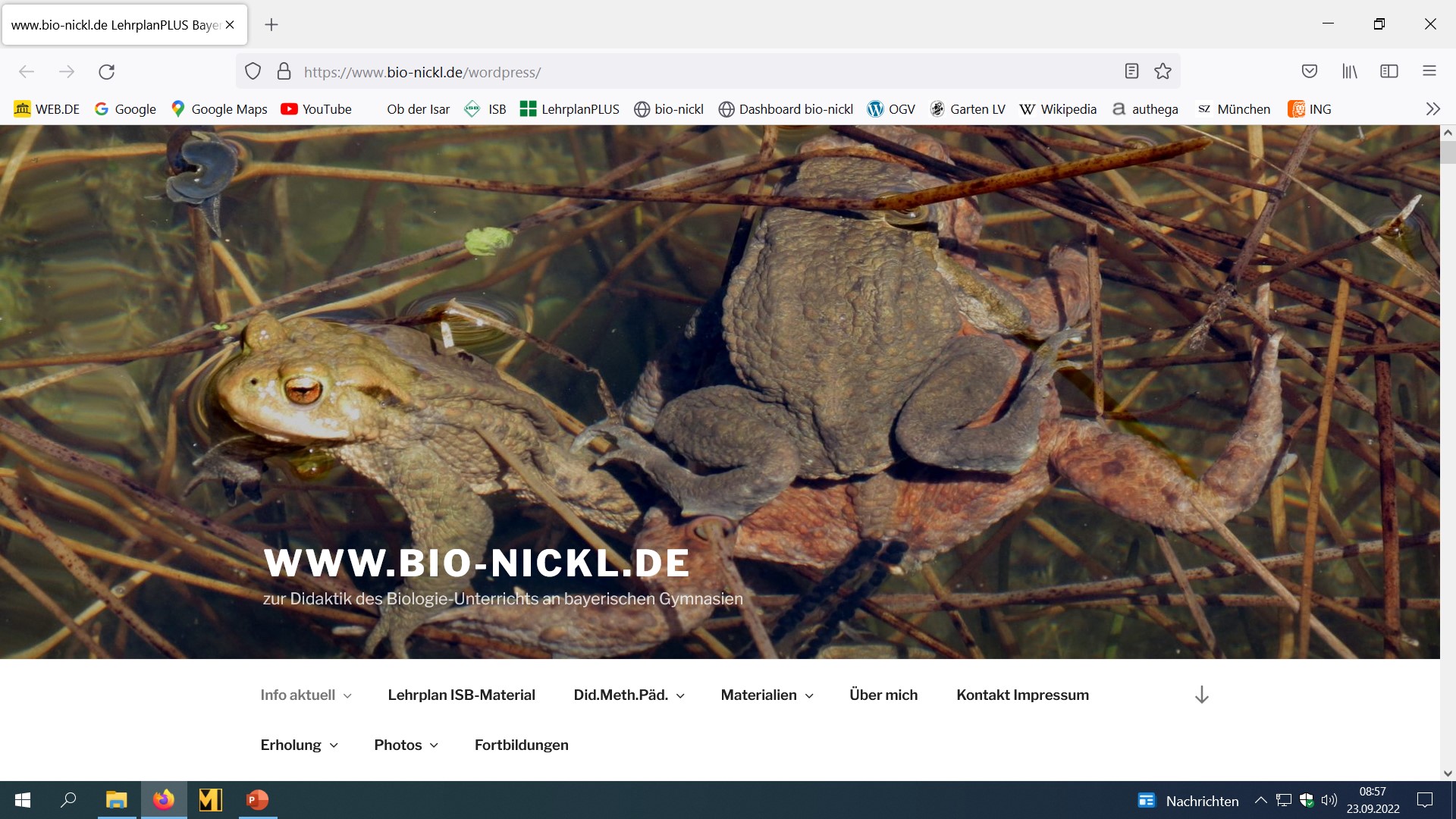 Hier wird diese Multimedia-Präsentation eingestellt.
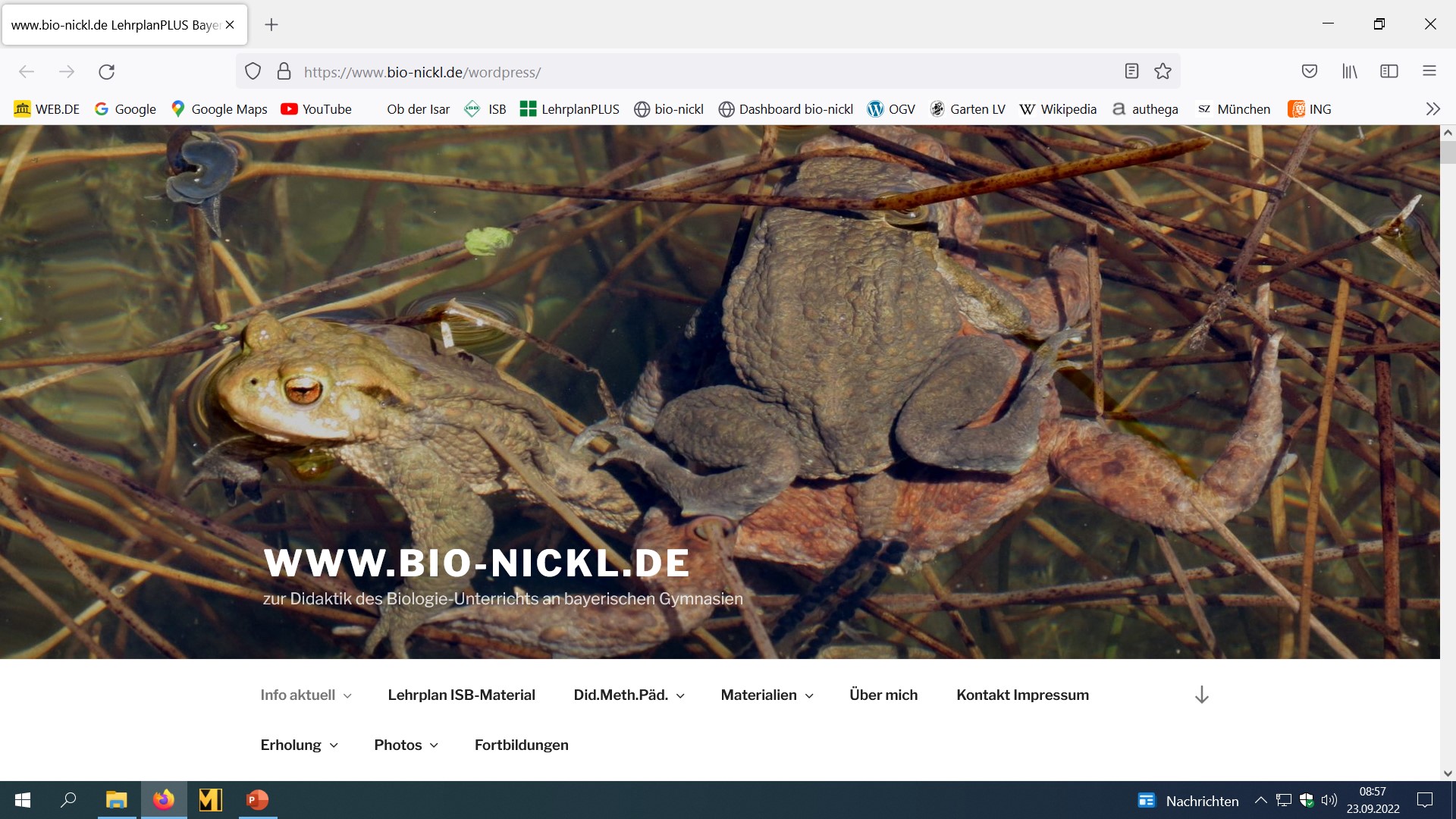 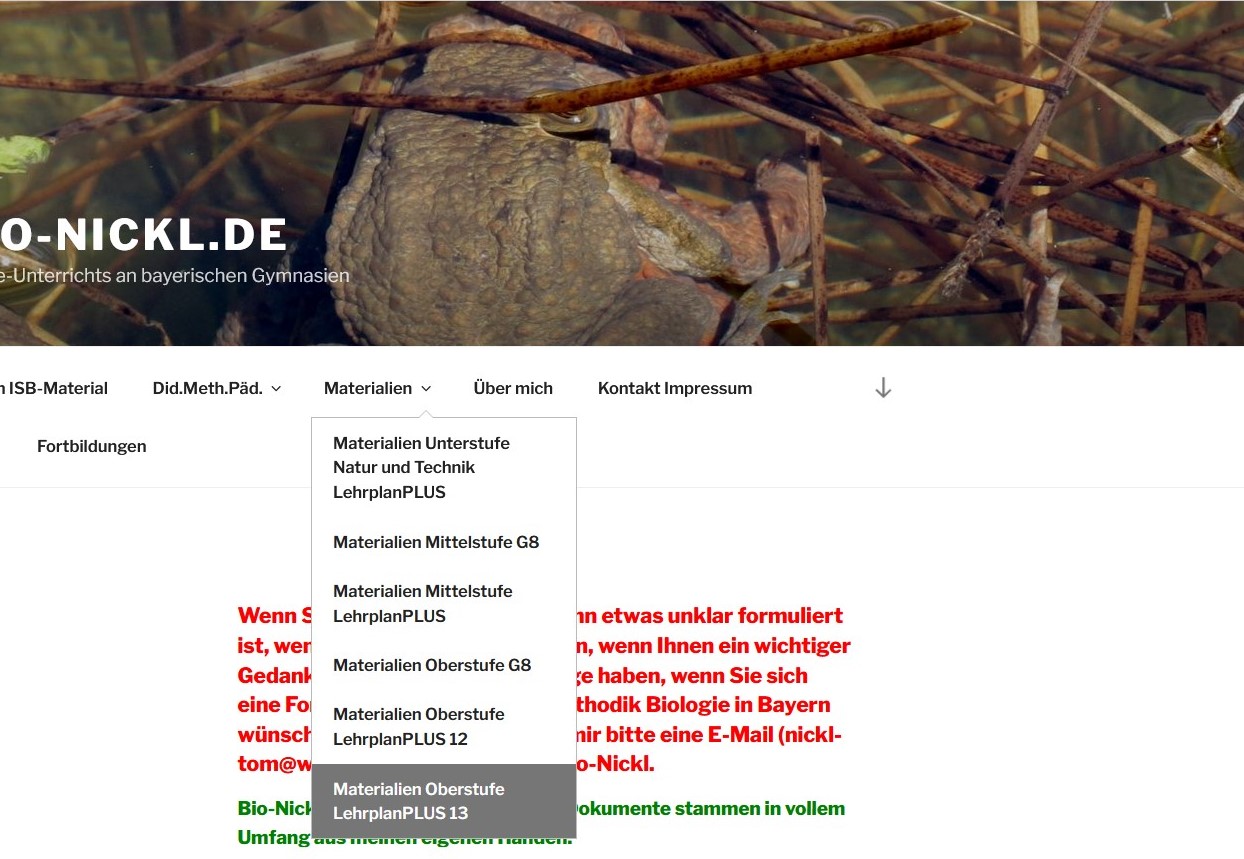 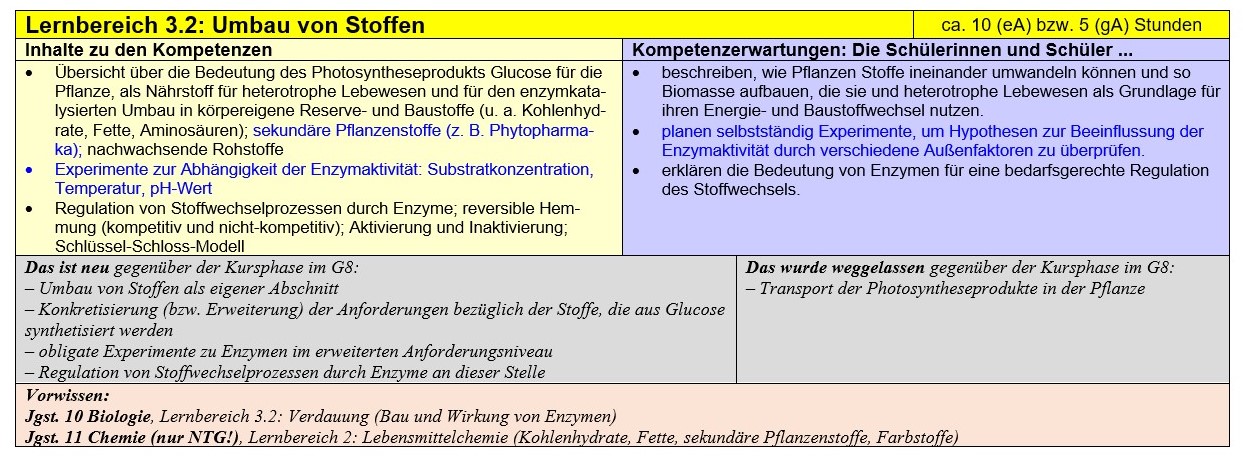 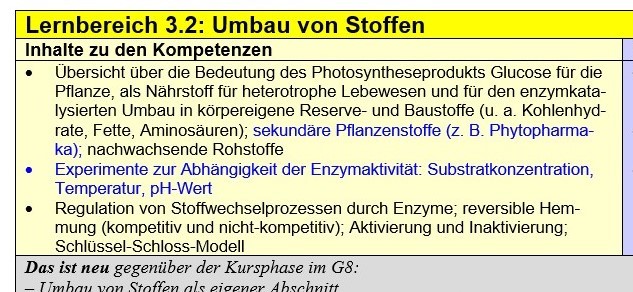 schwarze Schrift: 	gA- und eA-Kurs
blaue Schrift: 			nur eA-Kurs
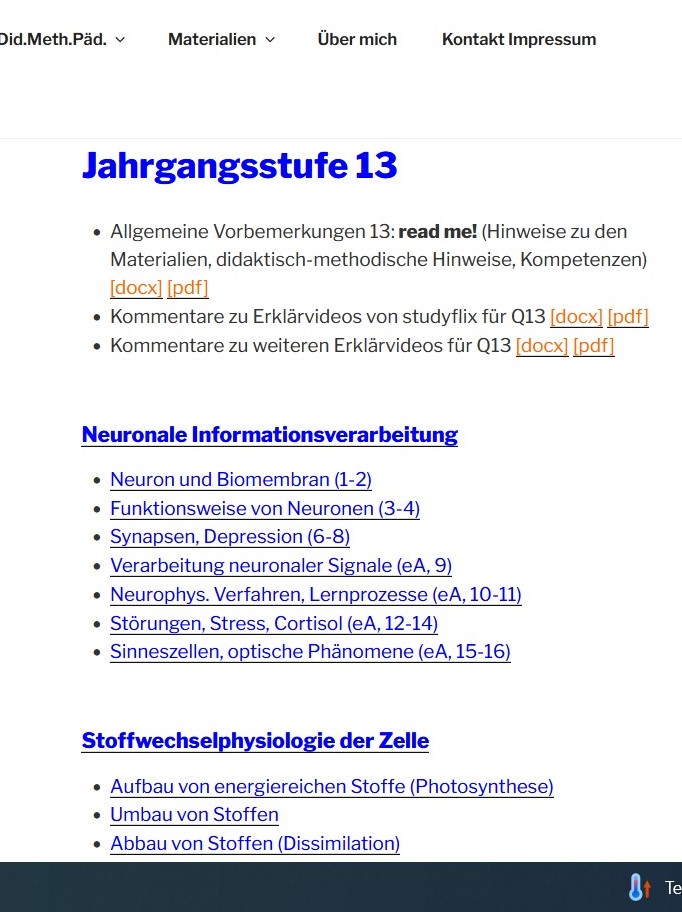 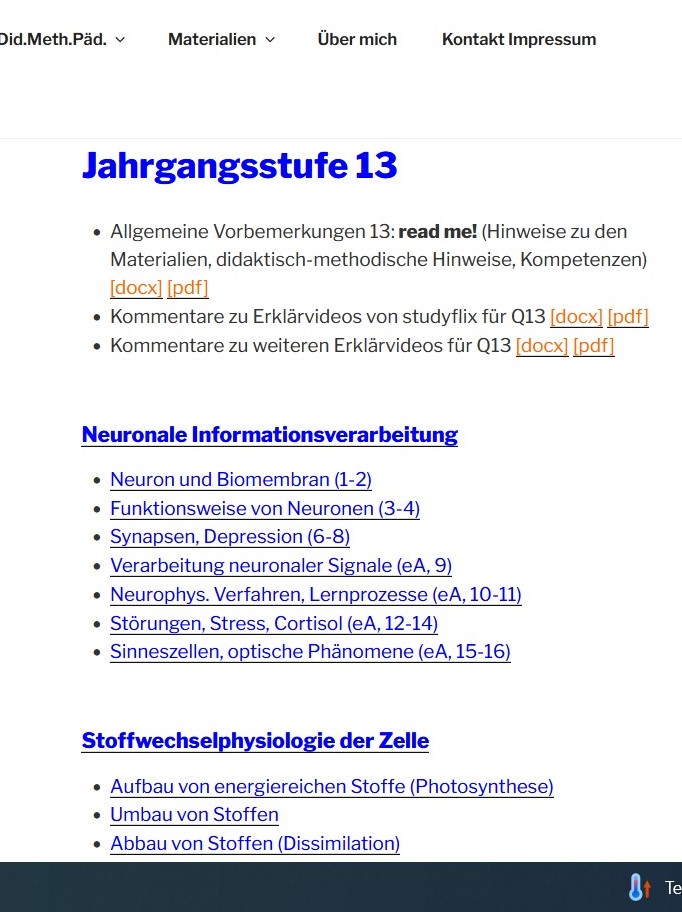 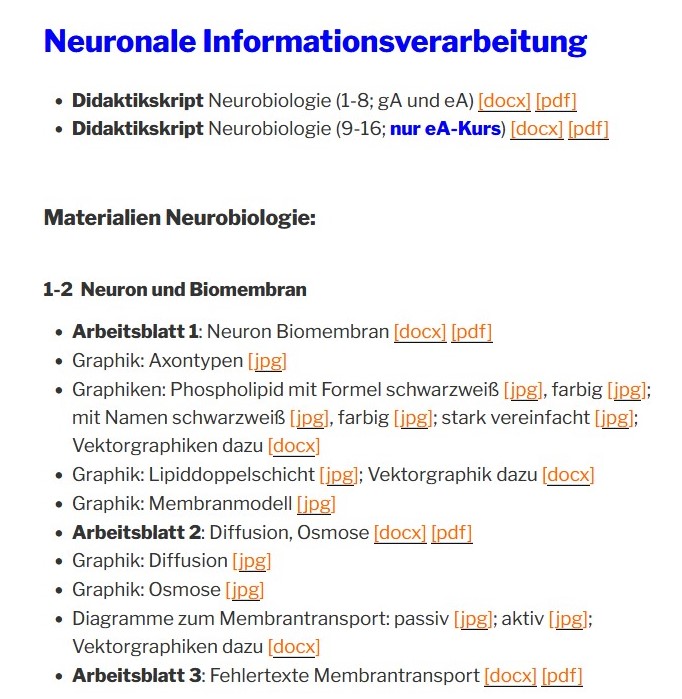 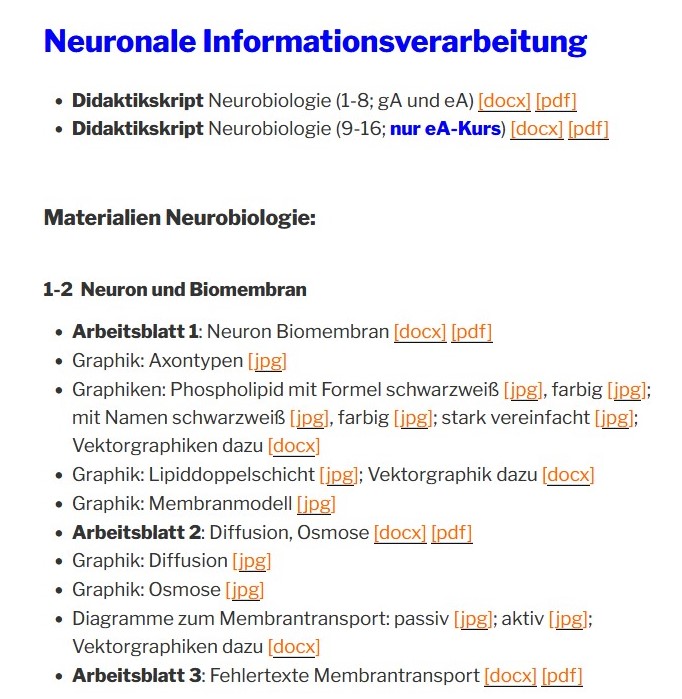 Medien
ALP: Versuchsblätter aus „Bio? – Logisch!“
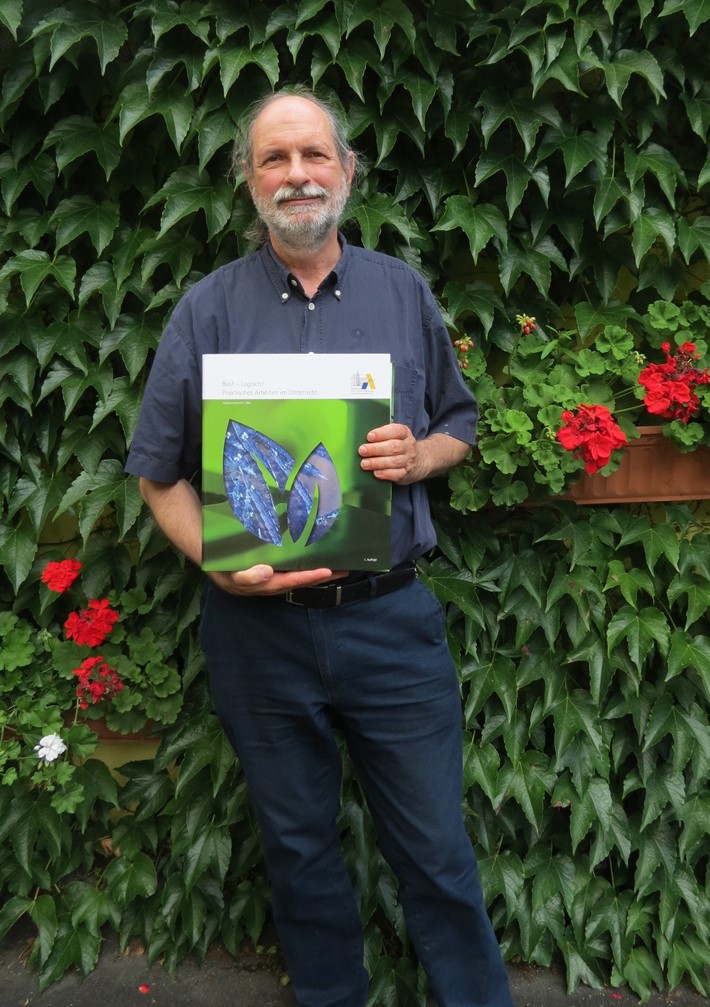 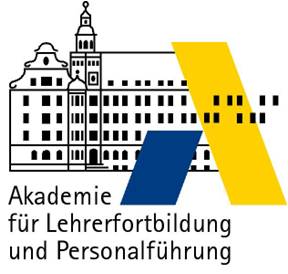 2. verbesserte und ergänzte Auflage!
Medien
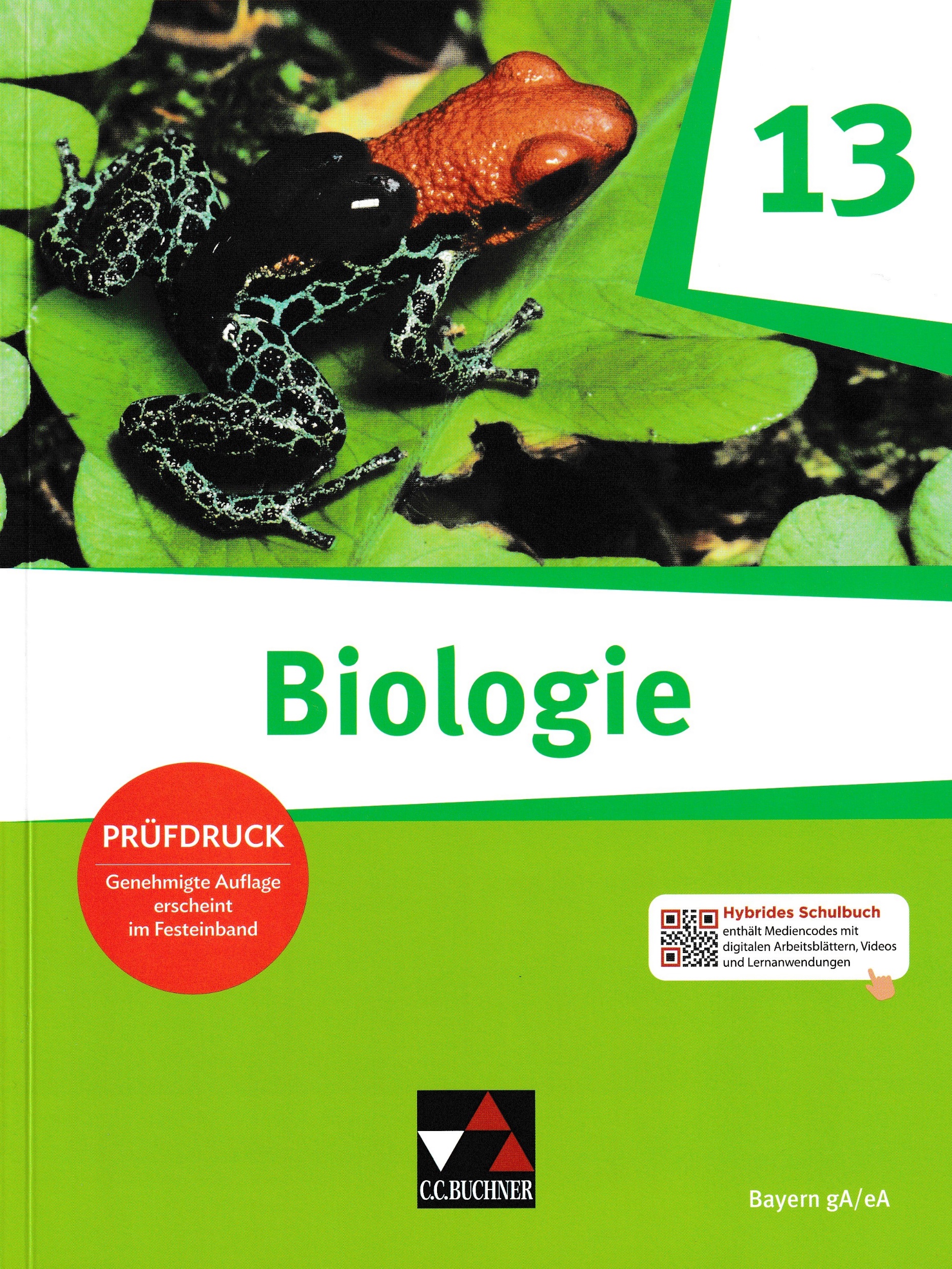 Weise Beschränkung auf die Aspekte im LehrplanPLUS. 
Lassen Sie sich nicht von den Büchern verführen!
Medien
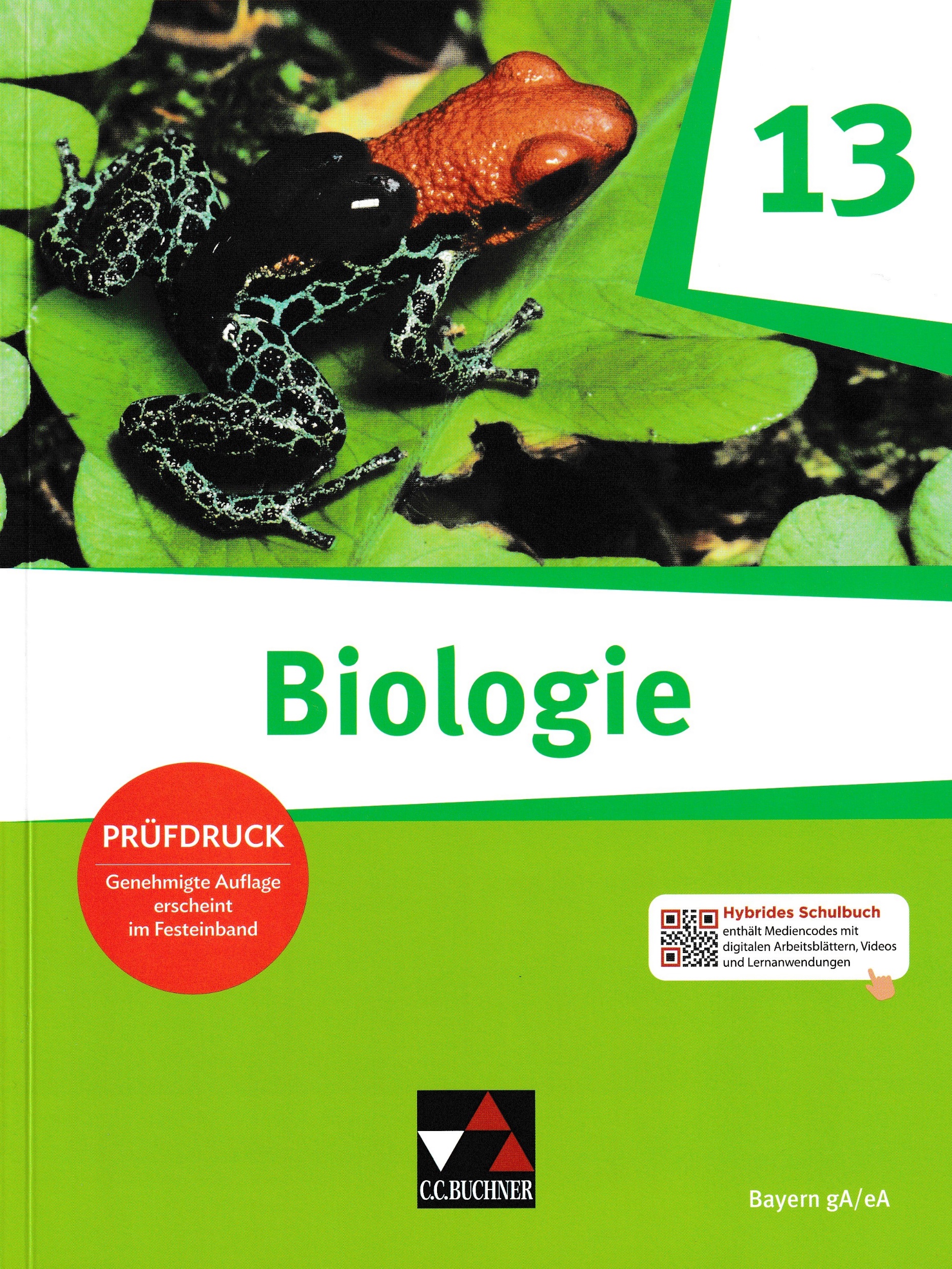 Weise Beschränkung auf die Aspekte im LehrplanPLUS. 
Lassen Sie sich nicht von den Büchern verführen!
(Auch nicht von bio-nickl!)
Medien
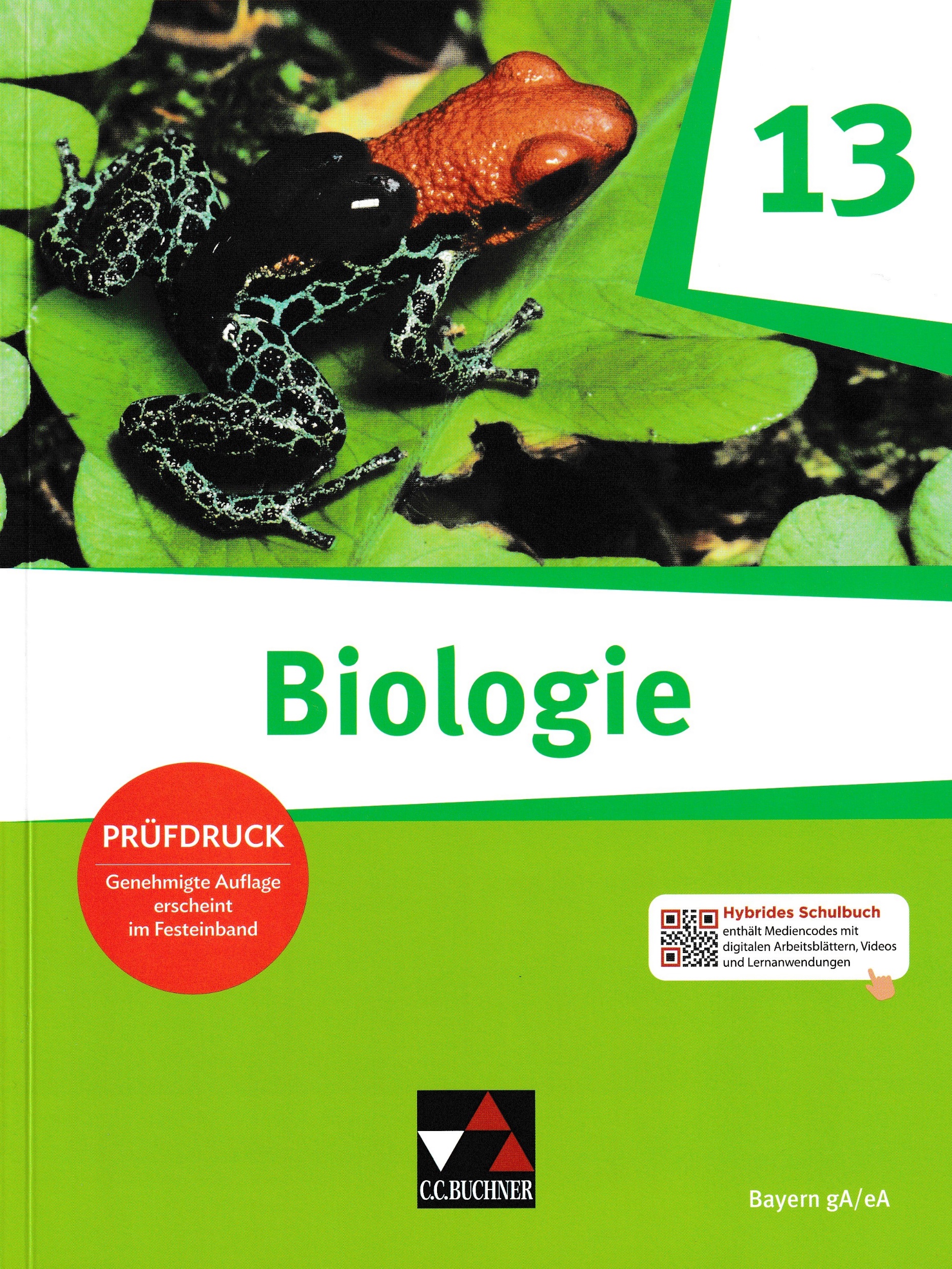 Weise Beschränkung auf die Aspekte im LehrplanPLUS. 
Lassen Sie sich nicht von den Büchern verführen!
Zusätzliches eignet sich zur Begabten-Förderung.
Medien
Erklärvideos:
Im Unterricht darauf eingehen, auch wenn Sie diese nicht als Unterrichts-Medien einsetzen, denn sie enthalten Unschärfen und Fehler.
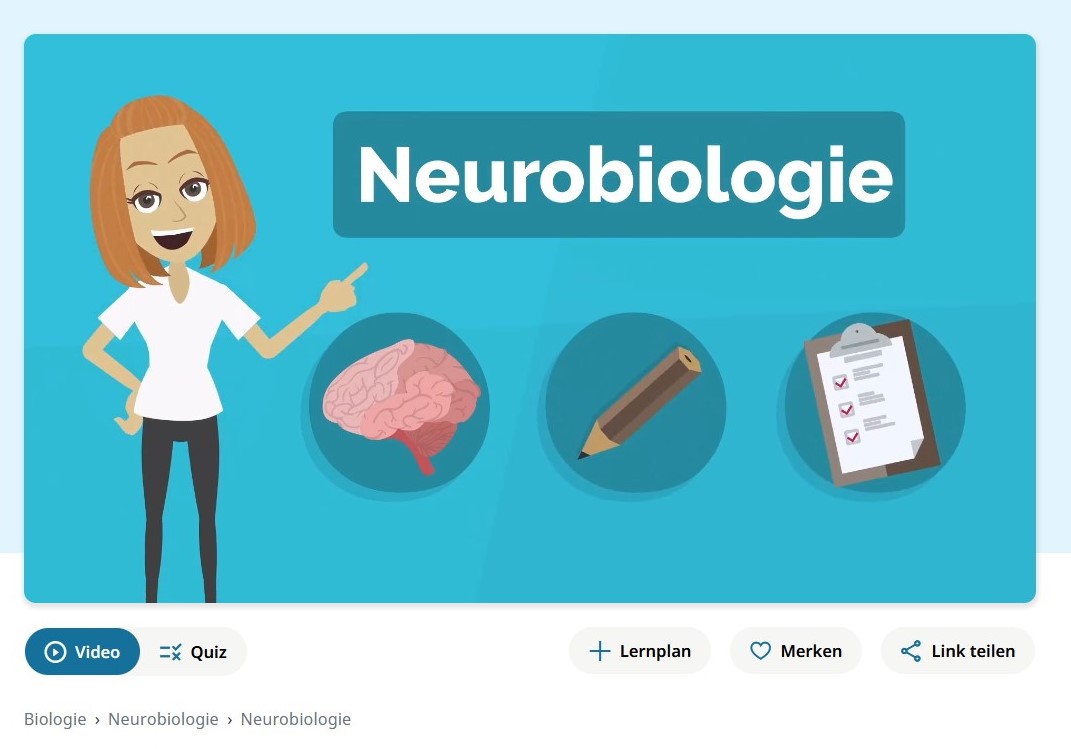 Leitlinien
Mein Vortrag und meine Skripten zielen auf den Normalbetrieb ab (ohne Corona).

Vermutlich müssen Sie also Abstriche machen.

Deshalb ist Evaluation des Vorwissens bei den Schülern so wichtig.
Leitlinien
problemorientiertes Erarbeiten
Leitlinien
problemorientiertes Erarbeiten
	Fragen stellen und beantworten, nicht 	so sehr Fakten lernen.
Leitlinien
problemorientiertes Erarbeiten
	Fragen stellen und beantworten, nicht 	so sehr Fakten lernen.
	Vorwissen anwenden im neuen Kontext 	(kumulatives Arbeiten).
Leitlinien
problemorientiertes Erarbeiten
	Fragen stellen und beantworten, nicht 	so sehr Fakten lernen.
	Vorwissen anwenden im neuen Kontext 	(kumulatives Arbeiten).
	Nicht stoffhubern!
Leitlinien
problemorientiertes Erarbeiten
der Weg der Erkenntnisgewinnung
Leitlinien
problemorientiertes Erarbeiten
der Weg der Erkenntnisgewinnung
Modell-Diskussion
Leitlinien
problemorientiertes Erarbeiten
der Weg der Erkenntnisgewinnung
Modell-Diskussion
NTG / Nicht-NTG: Vorwissen beachten
Leitlinien
problemorientiertes Erarbeiten
der Weg der Erkenntnisgewinnung
Modell-Diskussion
NTG / Nicht-NTG: Vorwissen beachten
Vorwissen und Vorkonzepte evaluieren
Leitlinien
problemorientiertes Erarbeiten
der Weg der Erkenntnisgewinnung
Modell-Diskussion
NTG / Nicht-NTG: Vorwissen beachten
Vorwissen und Vorkonzepte evaluieren
sprachsensibler Unterricht
Leitlinien
problemorientiertes Erarbeiten
der Weg der Erkenntnisgewinnung
Modell-Diskussion
NTG / Nicht-NTG: Vorwissen beachten
Vorwissen und Vorkonzepte evaluieren
sprachsensibler Unterricht
Berufsbilder
Leitlinien
WENIGER 
IST 
MEHR!
Leitlinien
WENIGER 
IST 
MEHR!
Faktenwissen

Erkenntnis / Verständnis
Leitlinien
Stets klar machen:
Was ist Lerninhalt?
Was dient nur als Arbeitsmaterial?

Das war noch nie so wichtig wie in der Kursphase nach LehrplanPLUS!
(v. a. wegen der Lernaufgaben)
Leitlinien
Anagramm:
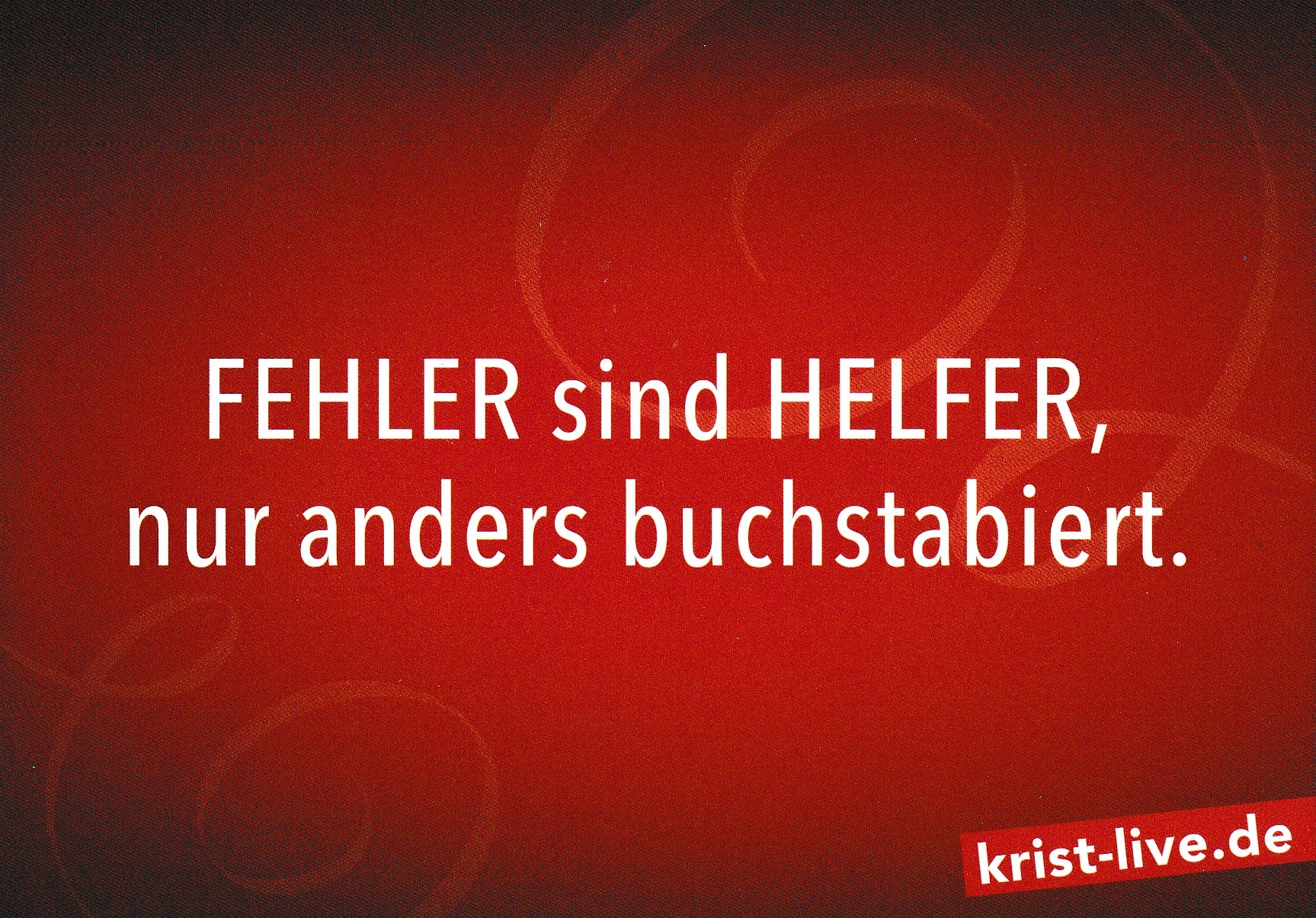 Neurobiologie allgemein
Unsichere Vorkenntnisse aus Chemie und Elektrophysik:

ggf. Berührungsängste bei den Modellen für Ruhe- und Aktionspotential, Erregungsleitung, Synapsentätigkeit
Neurobiologie allgemein
Vorwissen:
8. Klasse: Bau Nervenzelle, Funktion Synapse
Neurobiologie allgemein
Vorwissen:
8. Klasse: Bau Nervenzelle, Funktion Synapse
Chemie (8./9.): Kation, Anion; K+ / Na+ / Cl-
Neurobiologie allgemein
Vorwissen:
8. Klasse: Bau Nervenzelle, Funktion Synapse
Chemie (8./9.): Kation, Anion; K+ / Na+ / Cl-
Chemie (9./10.): Polarität von kovalenten Bindungen (polar/unpolar); hydrophil, hydrophob, lipophil, amphiphil
Neurobiologie allgemein
Vorwissen:
8. Klasse: Bau Nervenzelle, Funktion Synapse
Chemie (8./9.): Kation, Anion; K+ / Na+ / Cl-
Chemie (9./10.): Polarität von kovalenten Bindungen (polar/unpolar); hydrophil, hydrophob, lipophil, amphiphil
Biologie: einzelne Aspekte zur Biomembran
1 Bau einer Nervenzelle
1 Bau einer Nervenzelle
das Soma			der/das Axon     die Axon-
verzweigung


											die Hüllzelle
der									  (die Myelinscheide)
Dendrit			der Schnürring
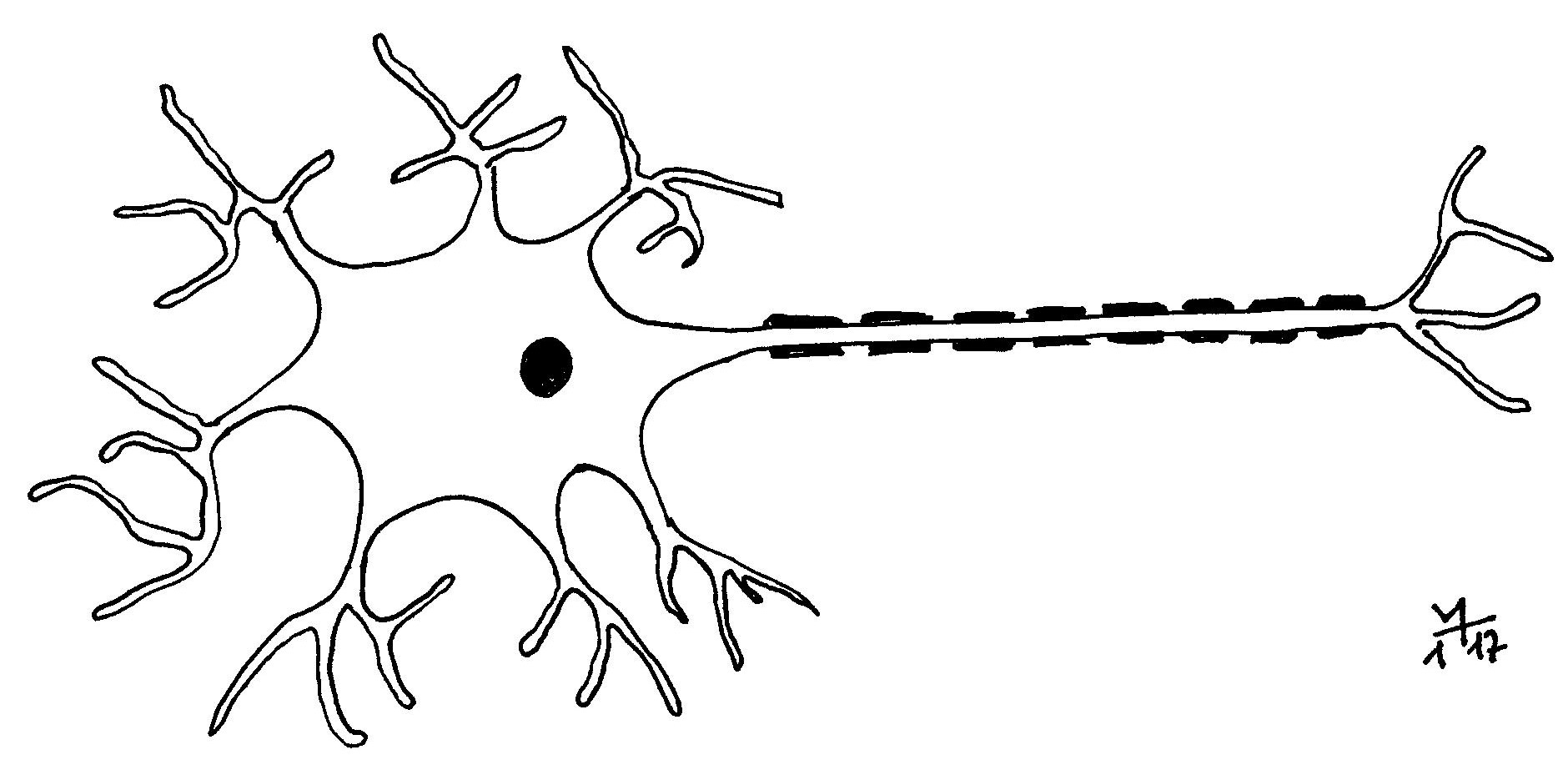 Nicht: Schwannsche Zelle, Ranvierscher Schnürring, Nissl-Schollen
1 Bau einer Nervenzelle
das Soma			der/das Axon     die Axon-
verzweigung


											die Hüllzelle
der									  (die Myelinscheide)
Dendrit			der Schnürring
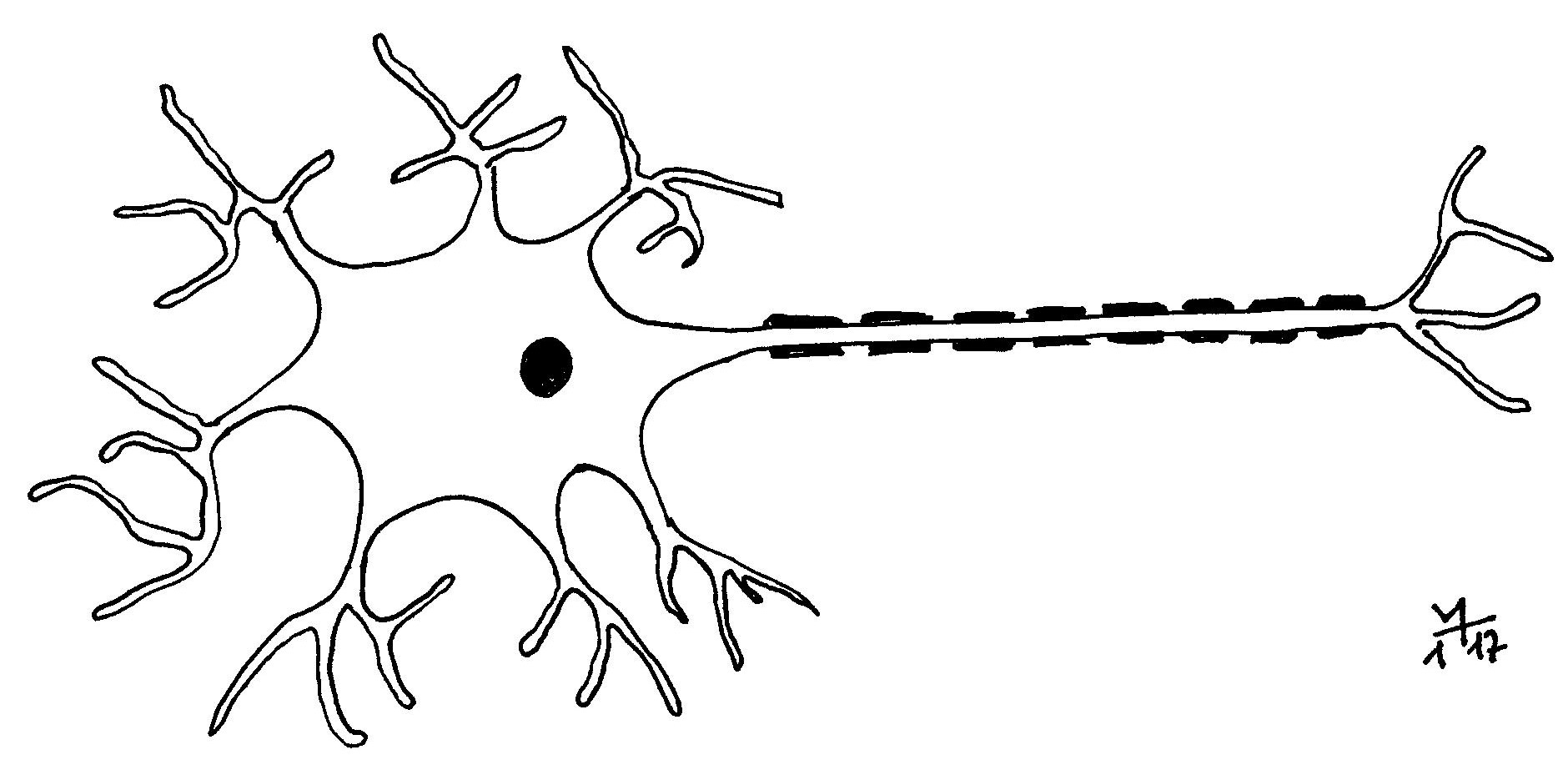 Das Axon funktioniert nicht wie ein Kabel!
2 Biomembran, Stofftransport
2 Biomembran, Stofftransport
Phospholipide: Didaktische Reduktion zusammen mit dem Kurs
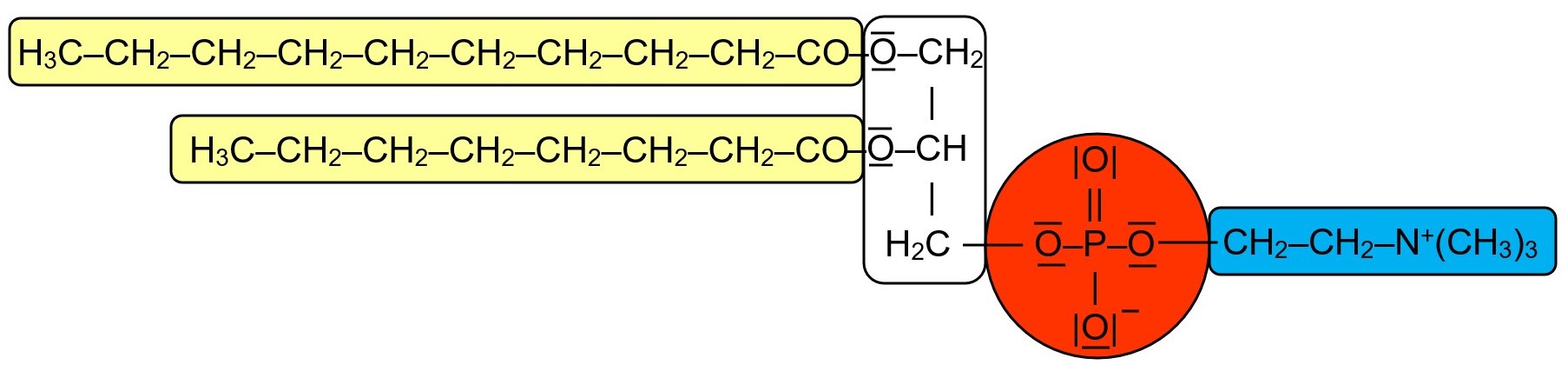 2 Biomembran, Stofftransport
Phospholipide: Didaktische Reduktion zusammen mit dem Kurs
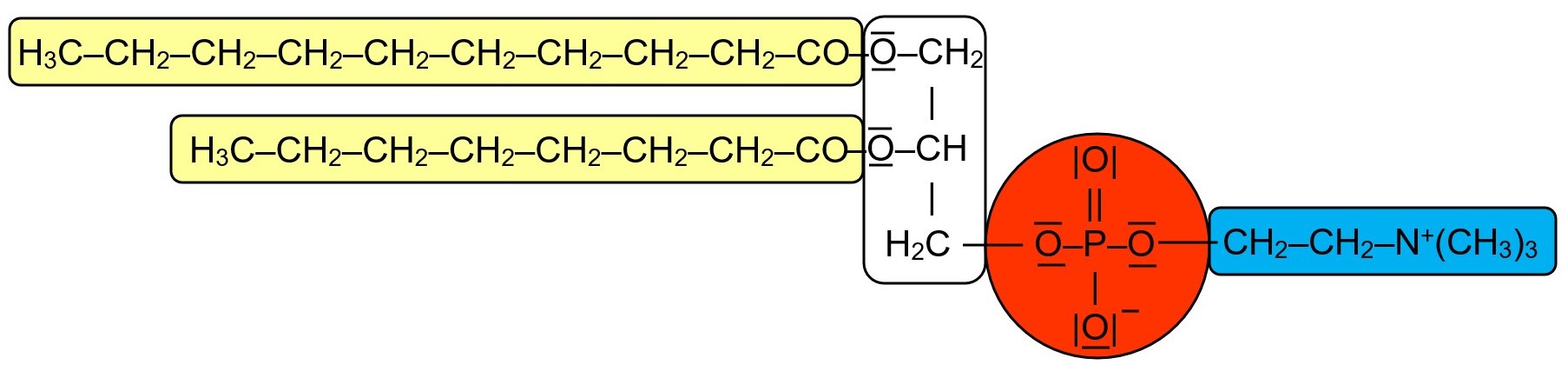 Nur NTG-Schüler kennen aus der Chemie die Fette!
2 Biomembran, Stofftransport
Phospholipide: Didaktische Reduktion zusammen mit dem Kurs
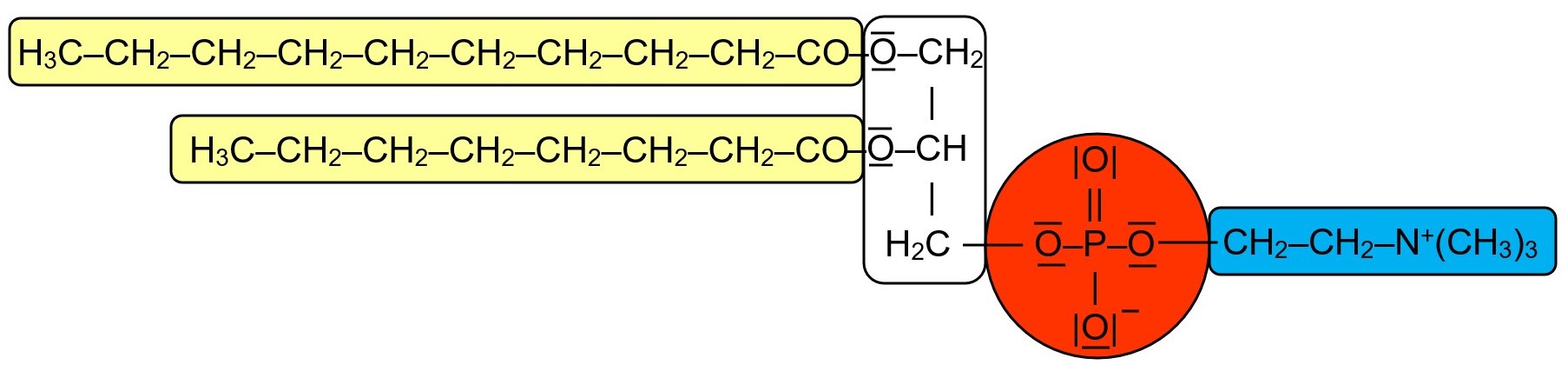 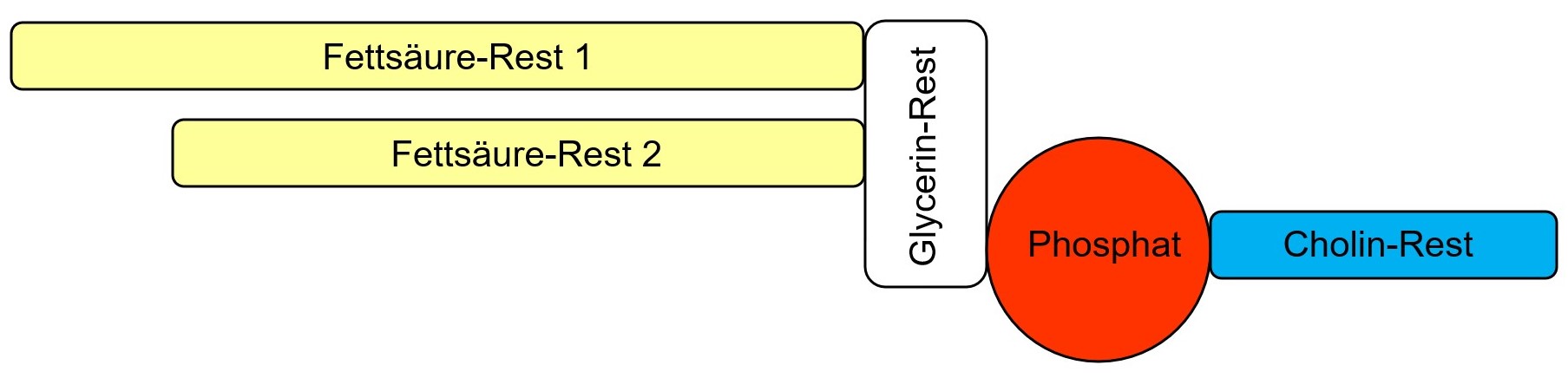 2 Biomembran, Stofftransport
Phospholipide: Didaktische Reduktion zusammen mit dem Kurs
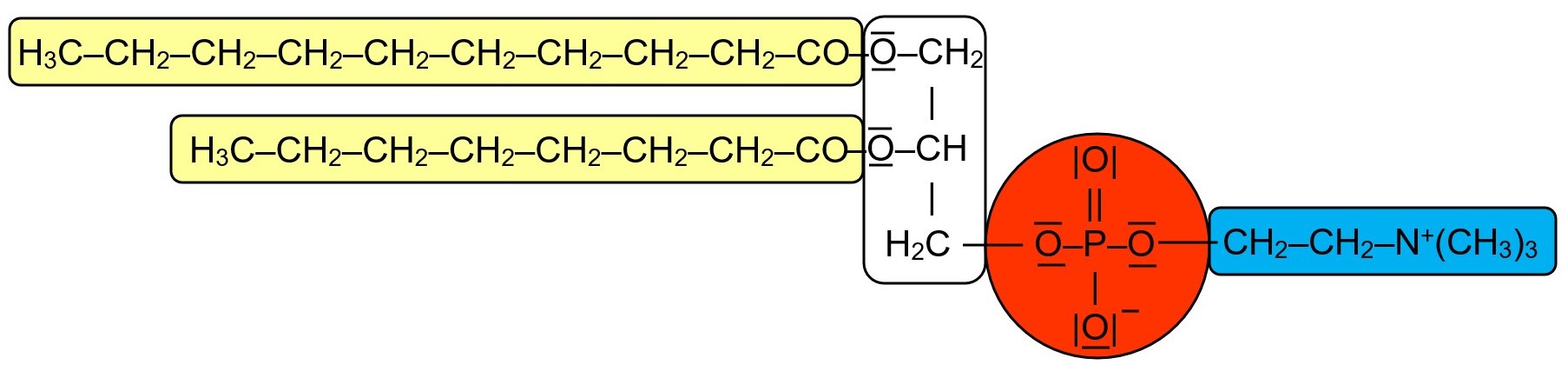 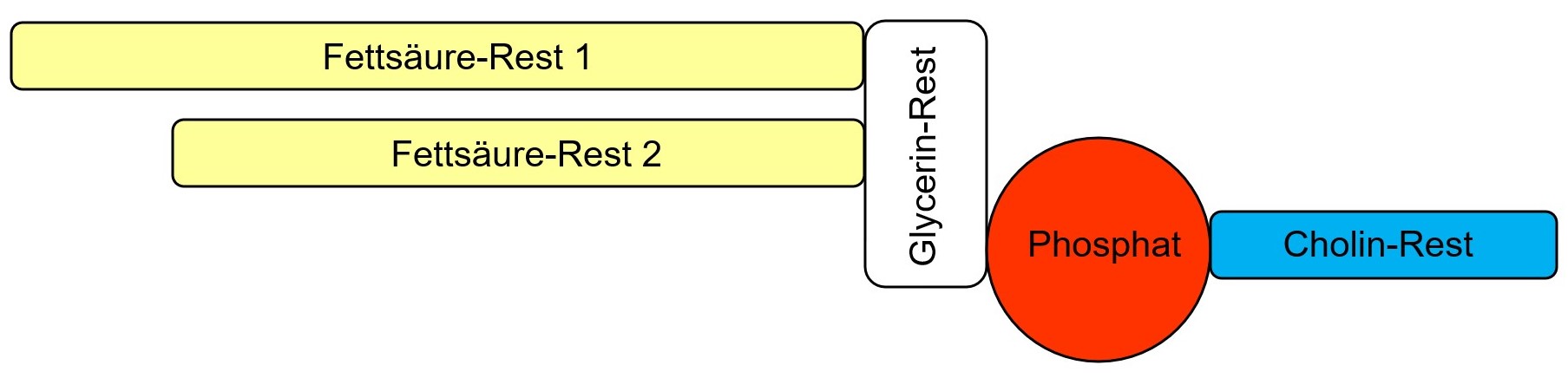 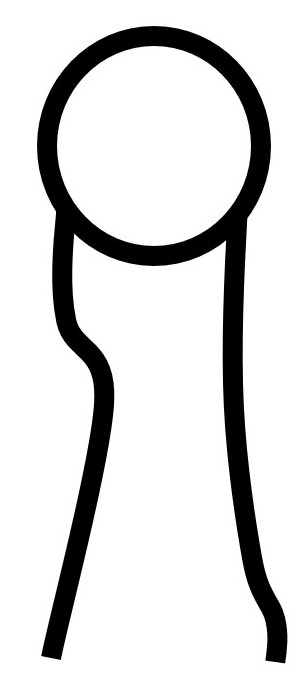 2 Biomembran, Stofftransport
Phospholipide: Didaktische Reduktion zusammen mit dem Kurs
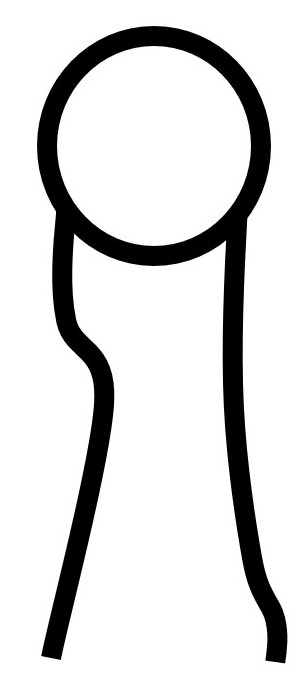 polar
unpolar
Die Begriffe hydrophob (lipophil), hydrophil (lipophob) und amphiphil sind Stoffeigen-schaften und gehören zur Stoffebene.
2 Biomembran, Stofftransport
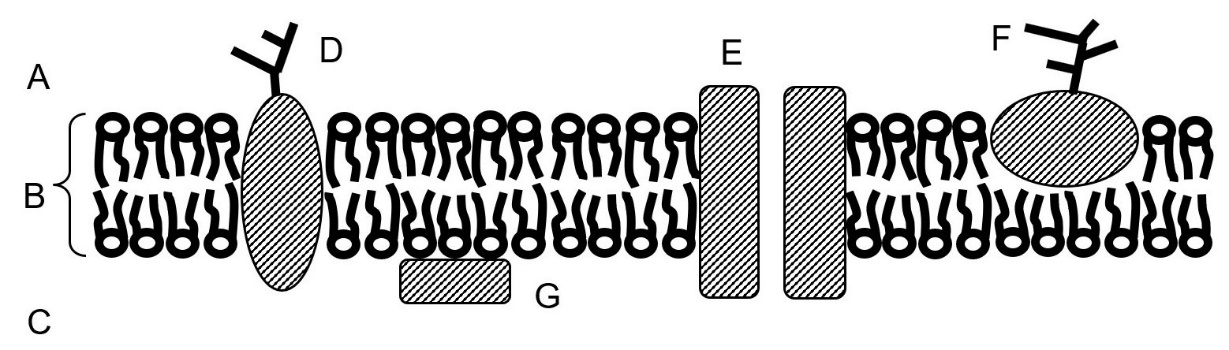 Zellmembran (Beispiel für Biomembran) mit angelagertem, eingelagertem und integralen Proteinen
Glykoprotein steht nicht im LehrplanPLUS
2 Biomembran, Stofftransport
Diffusion
Osmose
Konzentrations-Gefälle (-Gradient)
selektive Permeabilität
2 Biomembran, Stofftransport
Diffusion
Osmose
Konzentrations-Gefälle (-Gradient)
selektive Permeabilität

Nicht einfach voraussetzen!

Evaluieren und ggf. besprechen!
2 Biomembran, Stofftransport
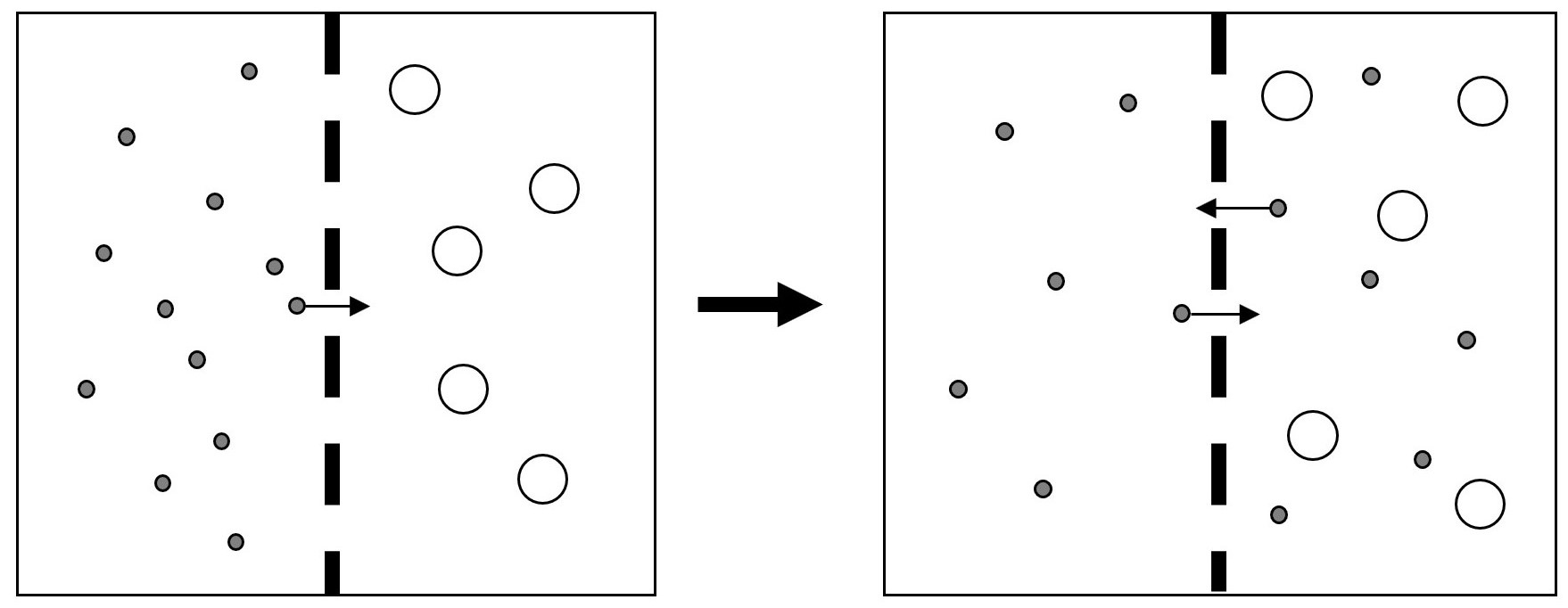 Hypothetischer
Anfangszustand
Gleichgewichts-
zustand
2 Biomembran, Stofftransport
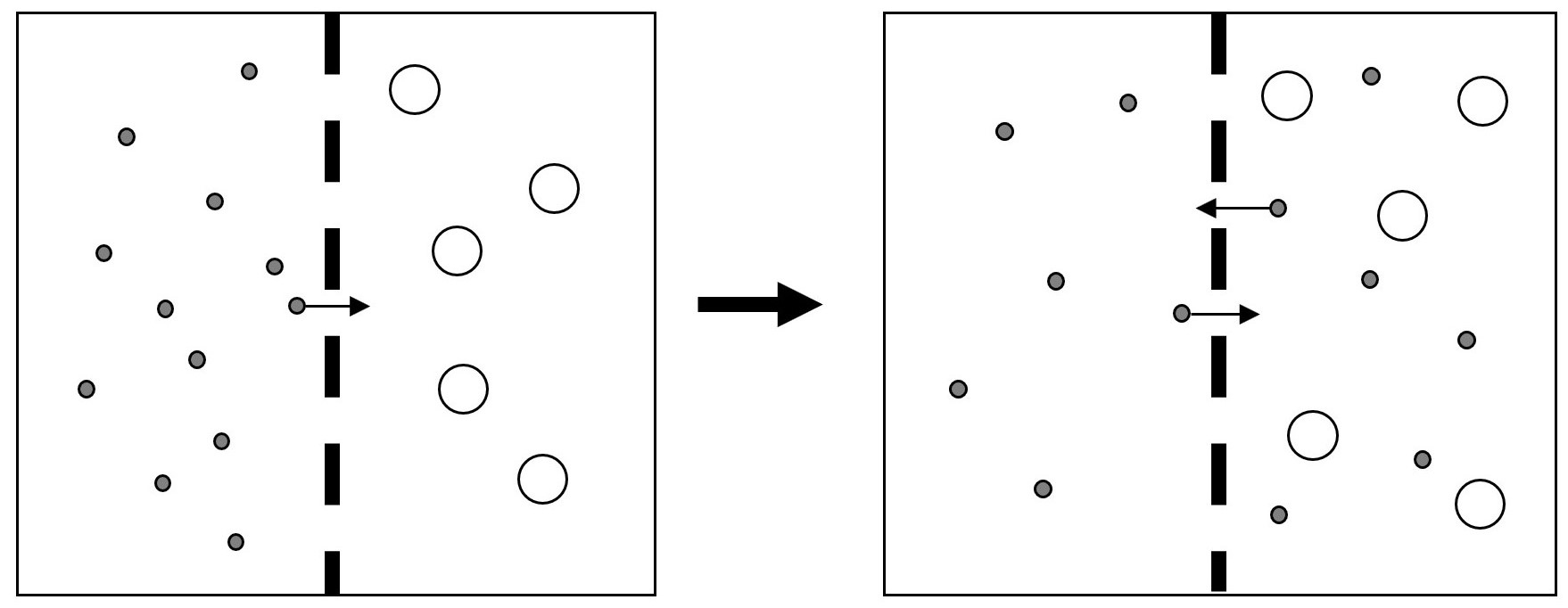 Hypothetischer
Anfangszustand
Gleichgewichts-
zustand
Fachbegriff: osmotische Kraft Fosm
2 Biomembran, Stofftransport
Stofftransport durch eine Membran:
freie Diffusion (kleine, ungeladene Teilchen)
2 Biomembran, Stofftransport
Stofftransport durch eine Membran:
freie Diffusion (kleine, ungeladene Teilchen)
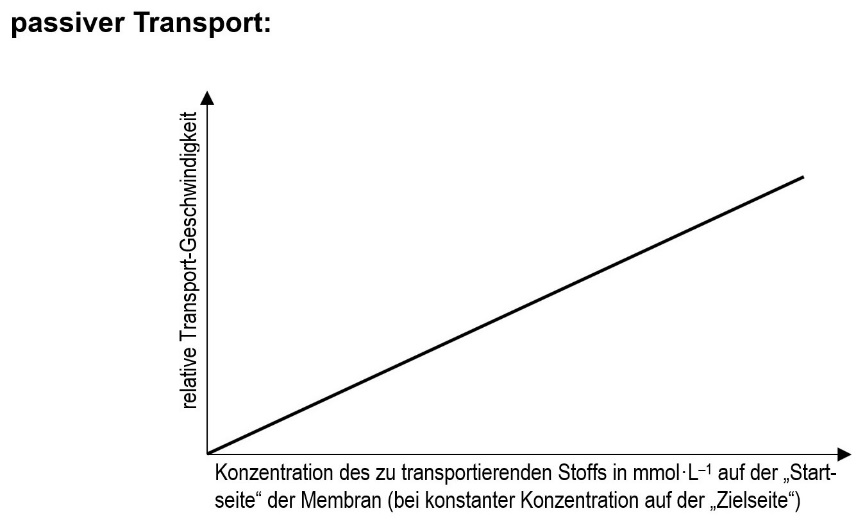 2 Biomembran, Stofftransport
Stofftransport durch eine Membran:
freie Diffusion (kleine, ungeladene Teilchen)
passiver Transport durch Tunnelproteine
2 Biomembran, Stofftransport
Stofftransport durch eine Membran:
freie Diffusion (kleine, ungeladene Teilchen)
passiver Transport durch Tunnelproteine
aktiver Transport durch Tunnelproteine
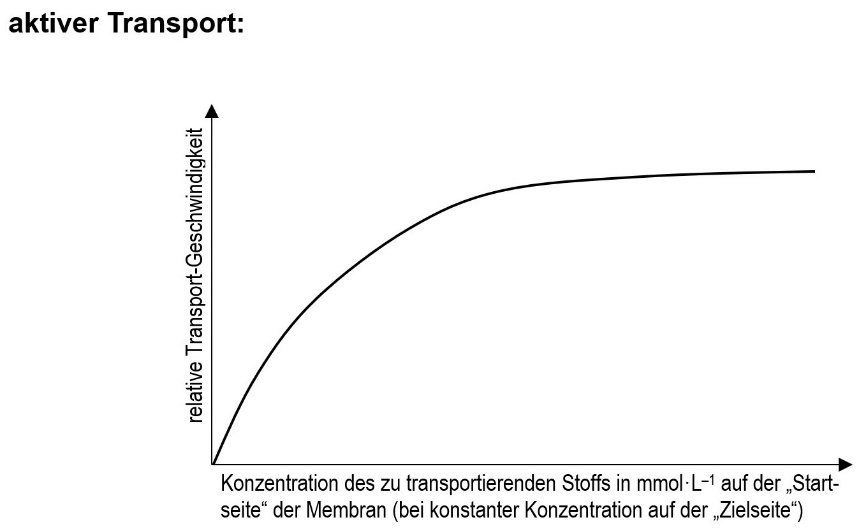 2 Biomembran, Stofftransport
Stofftransport durch eine Membran
Fachbegriffe, die nicht im LehrplanPLUS stehen:
Antiport und Symport
Unterscheidung zwischen Kanalprotein und Carrier
primärer und sekundärer aktiver Transport
3 Ruhepotential
3 Ruhepotential
Didaktische Reduktion gemeinsam mit dem Kurs
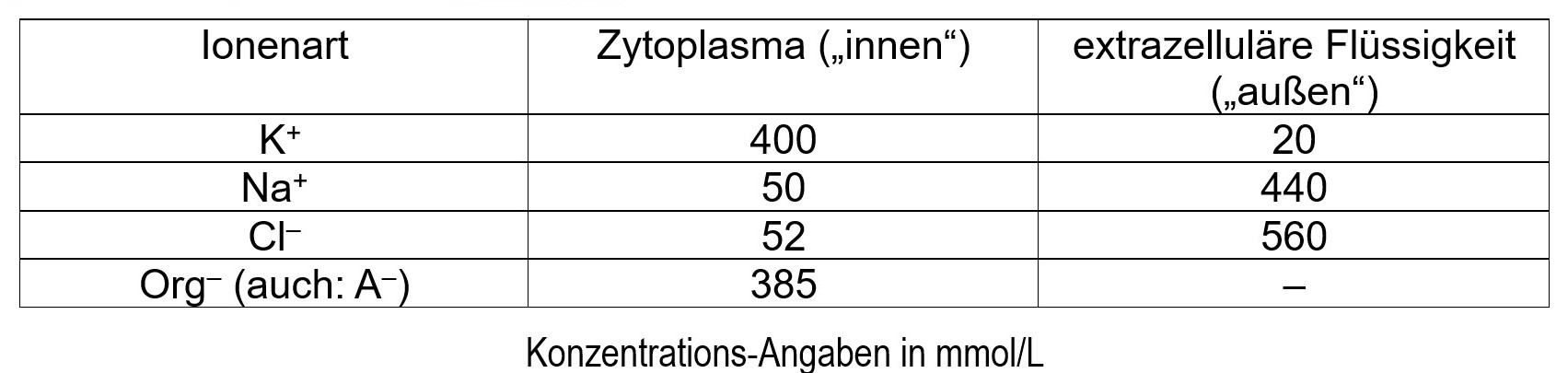 3 Ruhepotential
Didaktische Reduktion gemeinsam mit dem Kurs
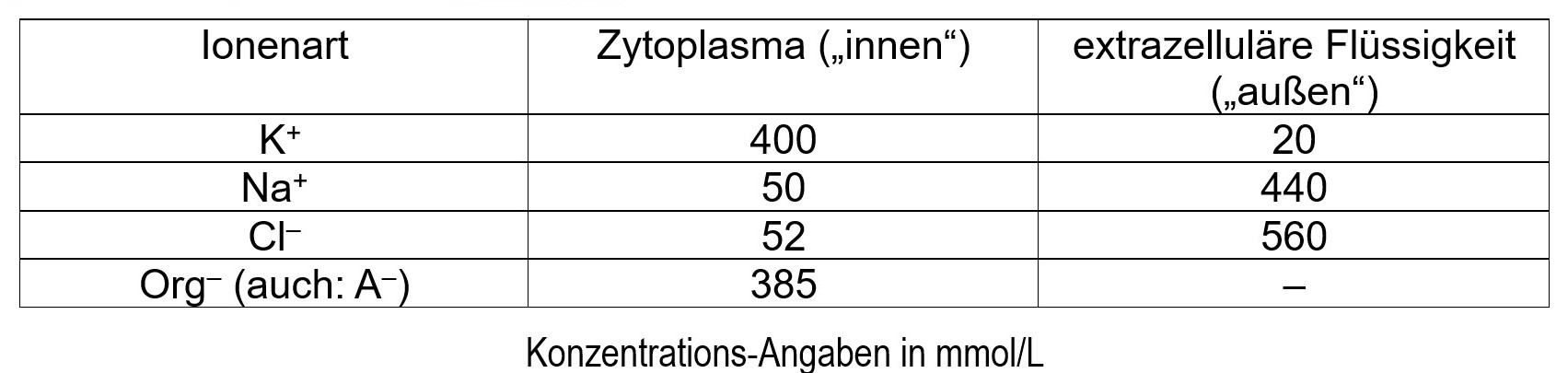 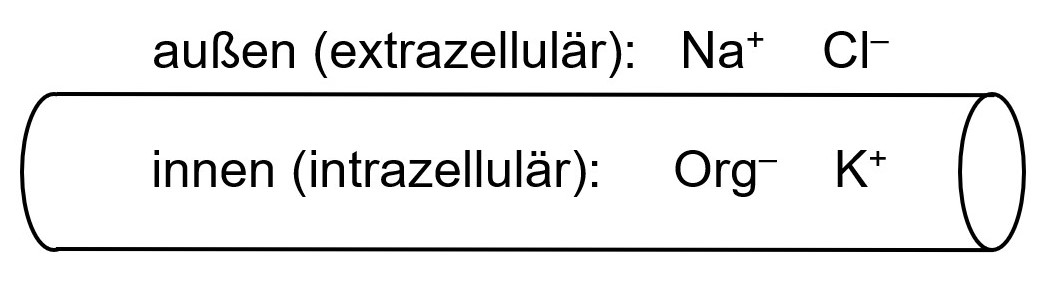 3 Ruhepotential
Didaktische Reduktion gemeinsam mit dem Kurs
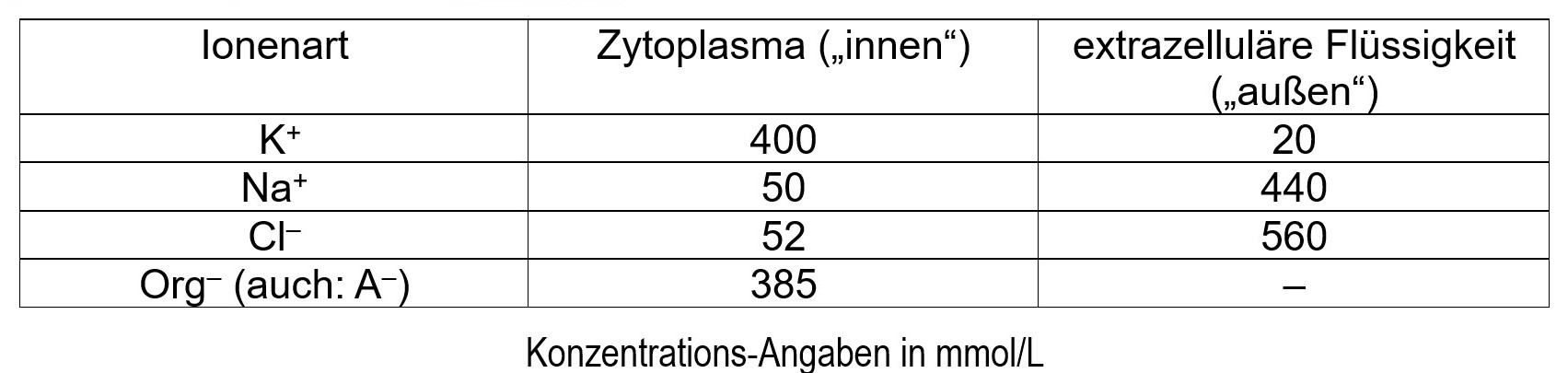 „Meer-wasser“
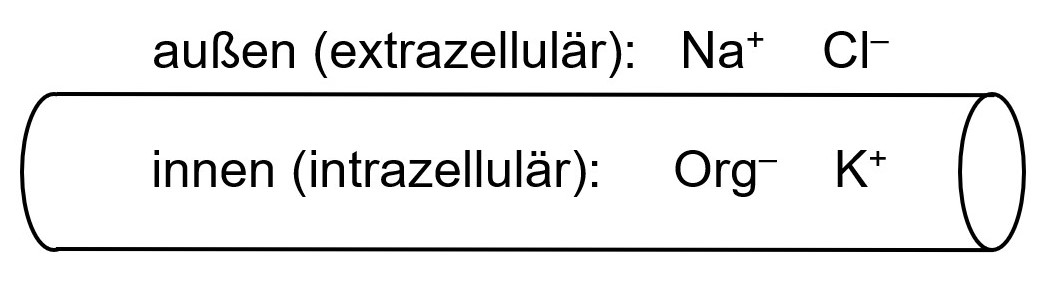 3 Ruhepotential
Messung von Membranpotentialen
Mess- oder Ableit-Elektrode:
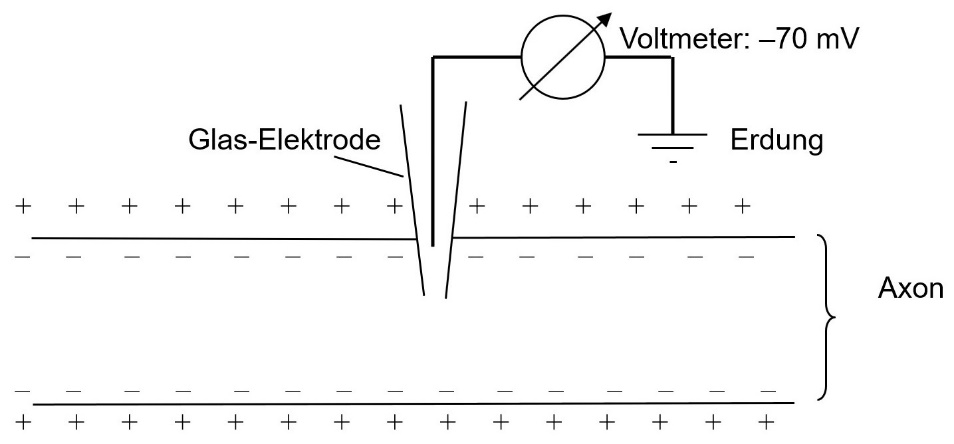 3 Ruhepotential
Begriff Potential:
Spannungsdifferenz
Ruhepotential am Neuron: - 70 mV innen gegen außen
3 Ruhepotential
Begriff Potential:
Spannungsdifferenz
Ruhepotential am Neuron: - 70 mV innen gegen außen
Aktionspotential: zeitlicher Verlauf des Membran-Potentials mit Spitze bei + 30 mV
3 Ruhepotential
Ursachen des Ruhepotentials:
Konzentrations-Gradient, -Gefälle, -Unterschied (chemischer Gradient)


elektrostatischer bzw. elektrischer Gradient, Spannungs-Unterschied
3 Ruhepotential
Ursachen des Ruhepotentials:
Konzentrations-Gradient, -Gefälle, -Unterschied (chemischer Gradient)
	→  osmotische Kraft Fosm

elektrostatischer bzw. elektrischer Gradient, Spannungs-Unterschied
	→  elektrostatische Kraft Fel
3 Ruhepotential
Ursachen des Ruhepotentials:
Konzentrations-Gradient, -Gefälle, -Unterschied (chemischer Gradient)
	→  osmotische Kraft Fosm

elektrostatischer bzw. elektrischer Gradient, Spannungs-Unterschied
	→  elektrostatische Kraft Fel

RP: GGW von osmotischer und elektrostat. Kraft
(auf Kalium-Ionen)
3 Ruhepotential
Gleichgewichts-Zustand
Hypothetischer Anfangszustand
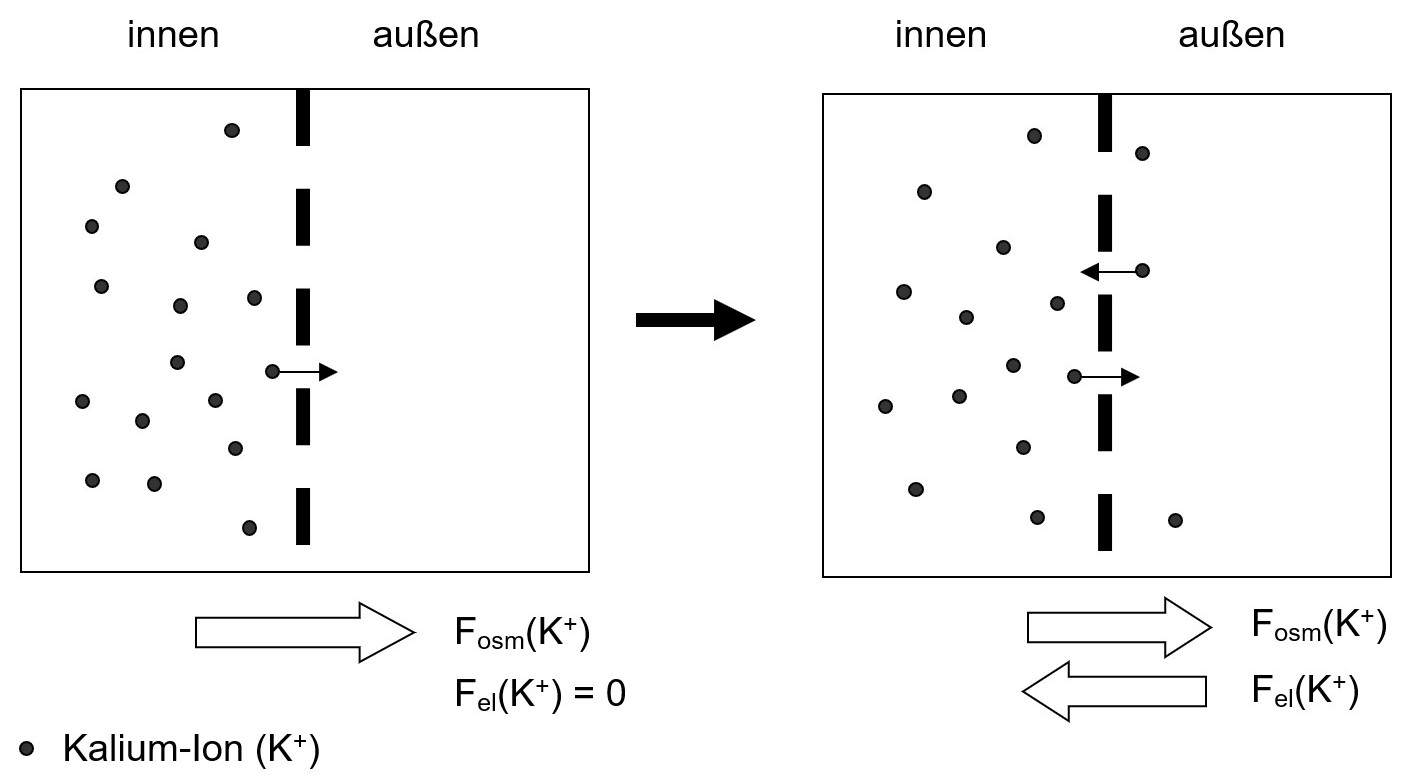 3 Ruhepotential
Aufrechterhaltung des Ruhepotentials
Problemorientierung:

Leckstrom
Kräfte auf die Natrium-Ionen (Anwendung)
Auswirkung: vorläufig nur „Verringerung des Betrags beim Ruhepotential“ (noch kein Über-schreiten der Schwelle)
	nicht: „positiveres Ruhepotential“!
3 Ruhepotential
Aufrechterhaltung des Ruhepotentials:

Leckstrom
Kräfte auf die Natrium-Ionen (Anwendung)
Auswirkung: vorläufig nur „Verringerung des Betrags beim Ruhepotential“ (noch kein Über-schreiten der Schwelle)
Lösung des Problems: aktiver Transport von Natrium-Ionen nach außen (Natrium-Kalium-Pumpe)
4 Depression
4 Depression
NEU:  Endlich im Lehrplan gelandet!
Symptome und Schweregrade
diverse Ursachen, v. a. diskutieren:
	-	Monoamin-Hypothese
	-	Vulnerabilitäts-Stress-Modell
2-3 Unterrichtsstunden
4 Depression
Monoamin-Hypothese:
Neurotransmitter Serotonin und Noradrenalin (mit 1 Aminogruppe) haben zu geringe Aktivität im Gehirn
4 Depression
Monoamin-Hypothese:
Neurotransmitter Serotonin und Noradrenalin (mit 1 Aminogruppe) haben zu geringe Aktivität im Gehirn
Therapie: 
Erhöhung der Transmitter-Konzentration z. B. durch Gabe von Serotonin-Wiederaufnahme-Hemmer
4 Depression
Monoamin-Hypothese:
Neurotransmitter Serotonin und Noradrenalin (mit 1 Aminogruppe) haben zu geringe Aktivität im Gehirn
Therapie: 
Erhöhung der Transmitter-Konzentration z. B. durch Gabe von Serotonin-Wiederaufnahme-Hemmer
Kritik:
monokausales Modell; Konzentrations-Unterschiede zwischen Gesunden und Patienten nicht verifiziert
4 Depression
Vulnerabilitäts-Stress-Modell
Vulnerabilität = Verletzlichkeit, höhere Anfälligkeit für Depression
4 Depression
Vulnerabilitäts-Stress-Modell
Vulnerabilität = Verletzlichkeit, höhere Anfälligkeit für Depression
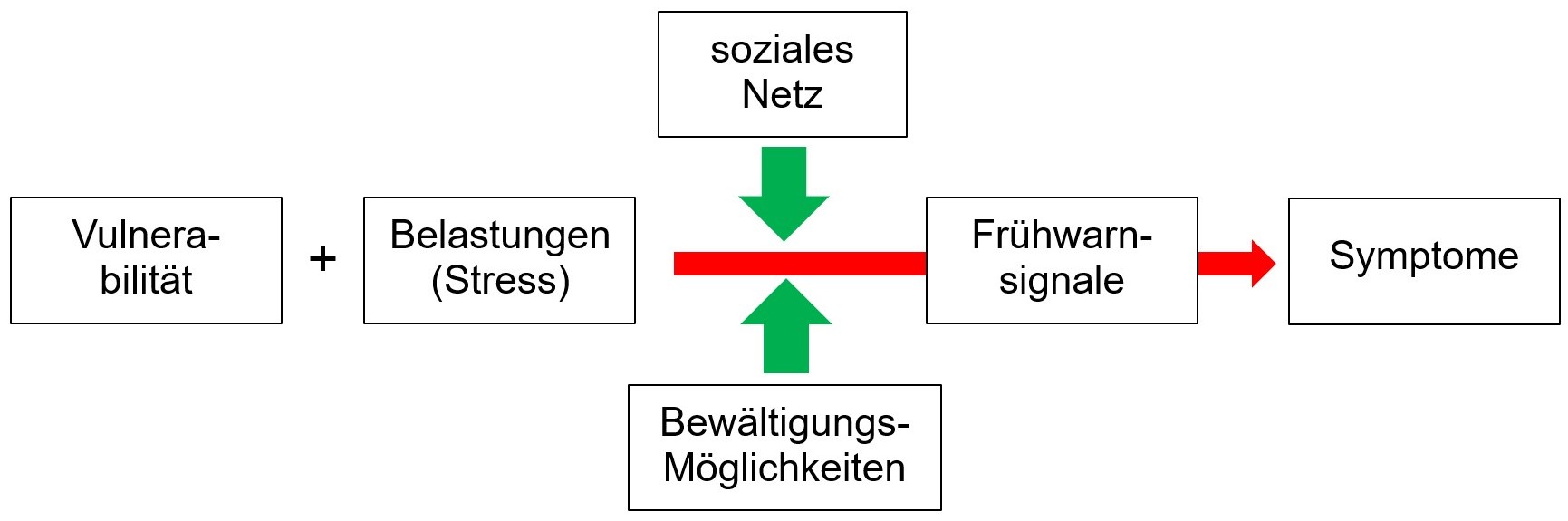 4 Depression
Vulnerabilitäts-Stress-Modell
Vulnerabilität = Verletzlichkeit, höhere Anfälligkeit für Depression
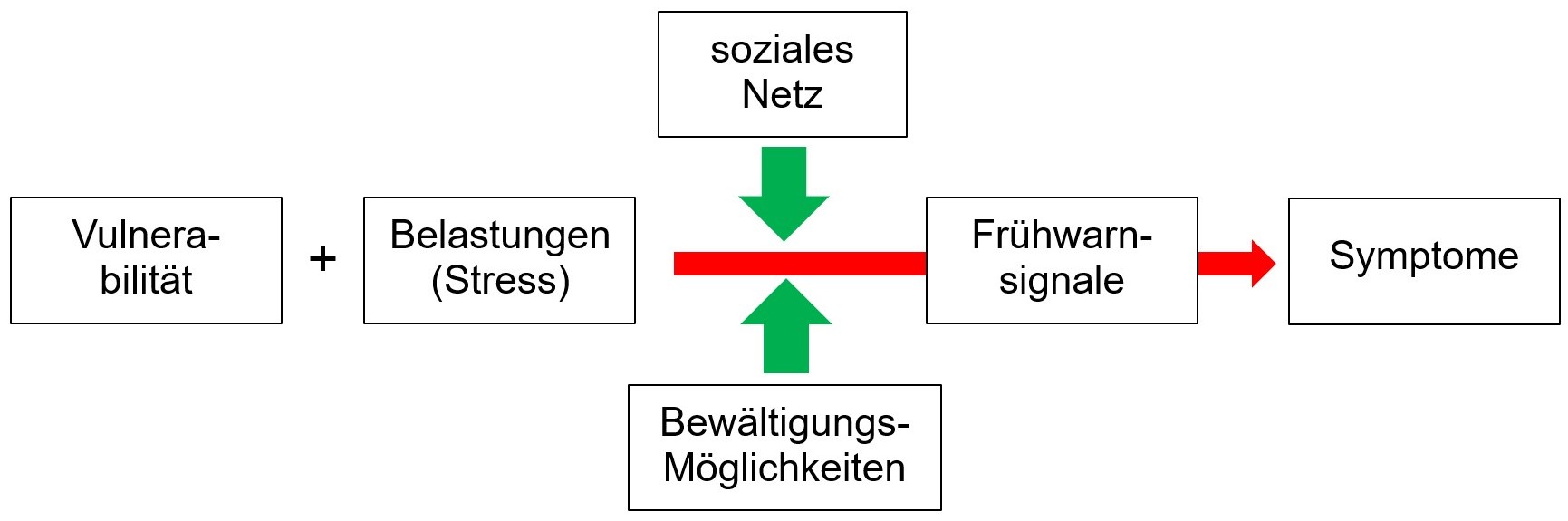 4 Depression
Vulnerabilitäts-Stress-Modell
Vulnerabilität = Verletzlichkeit, höhere Anfälligkeit für Depression






multifaktorielles Modell, Schwellenwert
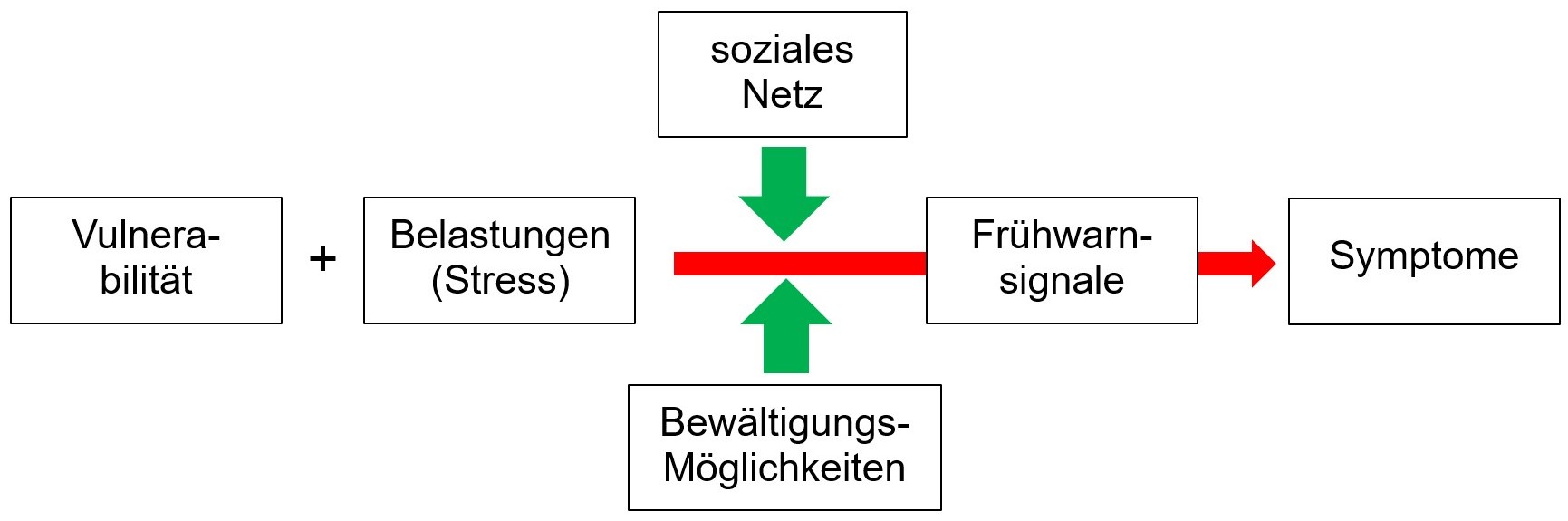 4 Depression
Komplexität des Krankheitsbildes
Akzeptanz als Krankheit
Therapie-Ansätze
soziale Aspekte: 
	-	Folgen für die Betroffenen
	-	Umgang mit Betroffenen
4 Depression
Es ist nicht deine Schuld!
Ich nehme deine Erkrankung ernst.
Komm mal in den Arm!
Kann ich dich unterstützen? (z. B. zum Arzt begleiten)
Ich bin für 
dich da!
Ab jetzt nur noch eA-Kurs!
5 Neurophysiologische Verfahren
5 Neurophysiologische Verfahren
Elektroneurographie (ENG)
Begriffsklärungen zuvor:
Nerv: Bündel aus Axonen
peripherer Nerv mit sensorischen und motorischen Axonen
Summenpotential: an der Oberfläche gemessene Potentiale aller darunter liegenden Axone
5 Neurophysiologische Verfahren
Elektroneurographie (ENG)
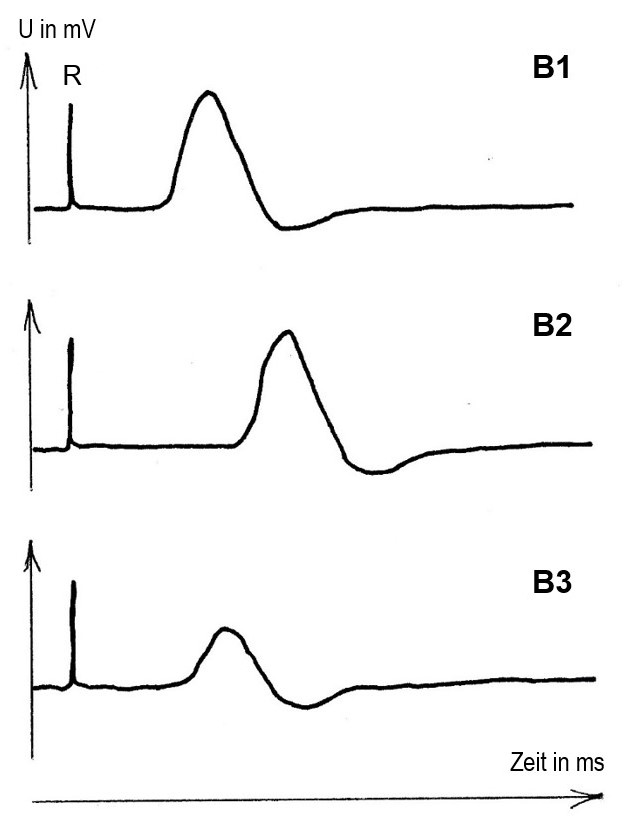 gesunder Zustand


Signal kommt verzögert:
Myelinscheiden geschädigt
5 Neurophysiologische Verfahren
Elektroneurographie (ENG)
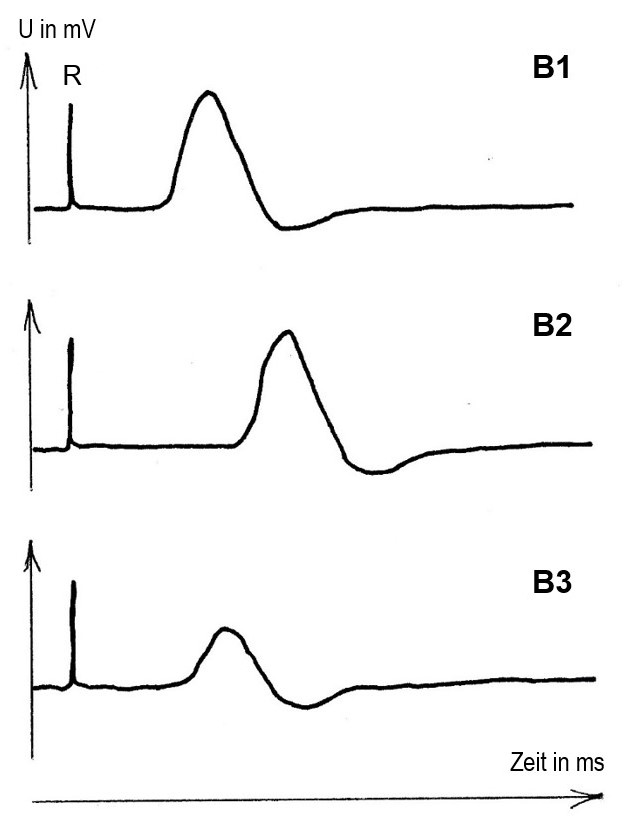 gesunder Zustand


Signal kommt verzögert:
Myelinscheiden geschädigt
5 Neurophysiologische Verfahren
Elektroneurographie (ENG)
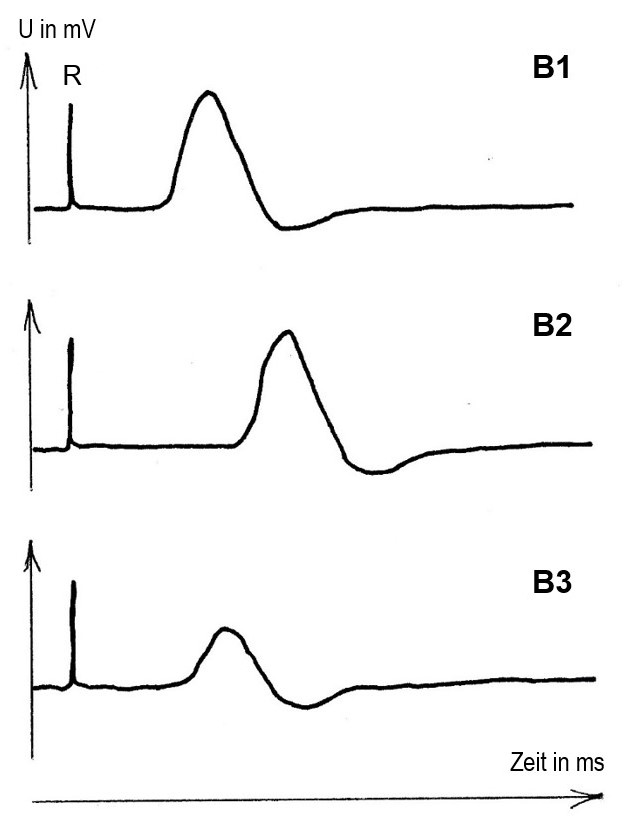 gesunder Zustand


Signal kommt verzögert:
Myelinscheiden geschädigt


Signal ist verkleinert:
einzelne Axone unterbrochen
5 Neurophysiologische Verfahren
Elektrokardiographie (EKG)
Erinnerung: Bau und Funktion des Herzens (10. Kl.)
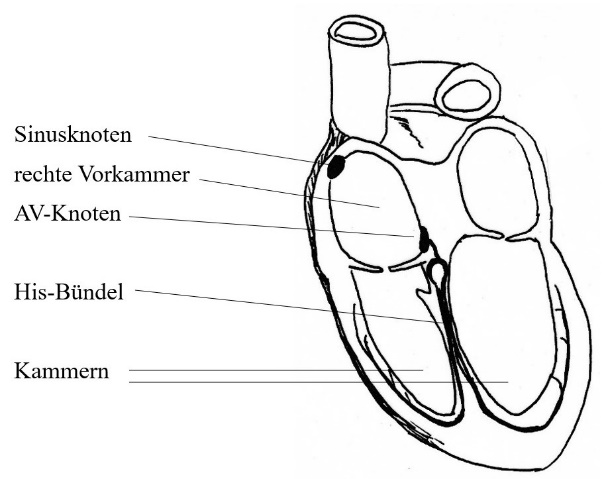 Die neuen Begriffe stellen keine Lerninhalte dar, sondern dienen lediglich der Orientierung.
5 Neurophysiologische Verfahren
Elektrokardiographie (EKG)
Zuordnung der Signale
Rückbildung der Erregung in den Kammern
Sinusknoten: Vorhöfe
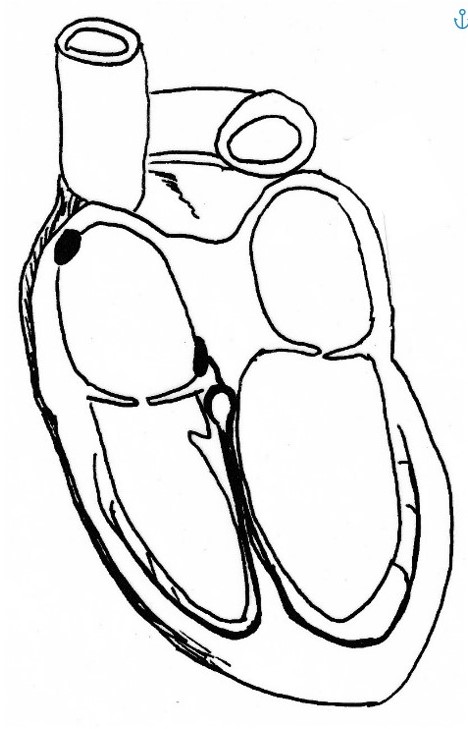 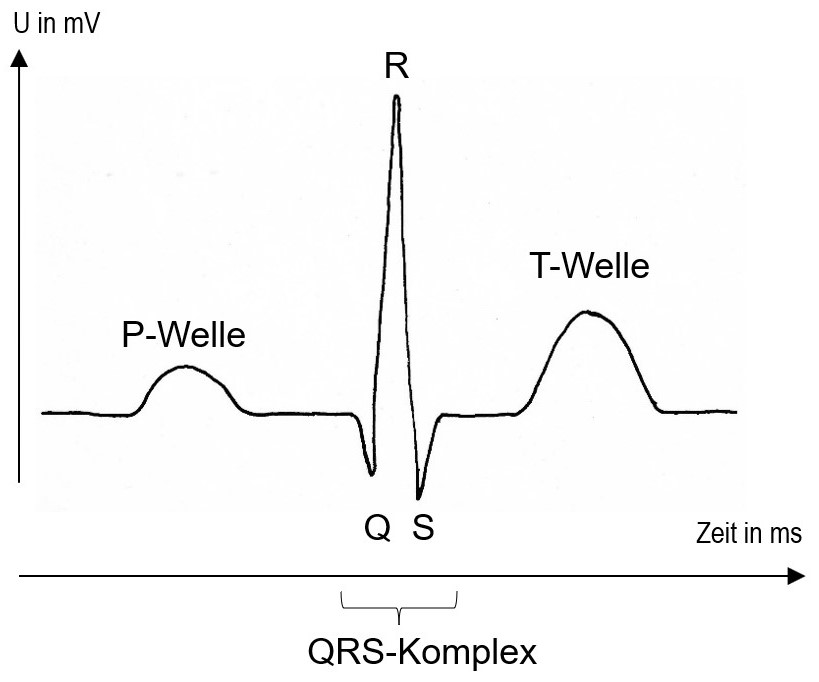 His-Bündel:
Kammern
5 Neurophysiologische Verfahren
Elektrokardiographie (EKG)
Erinnerung: Bau und Funktion des Herzens
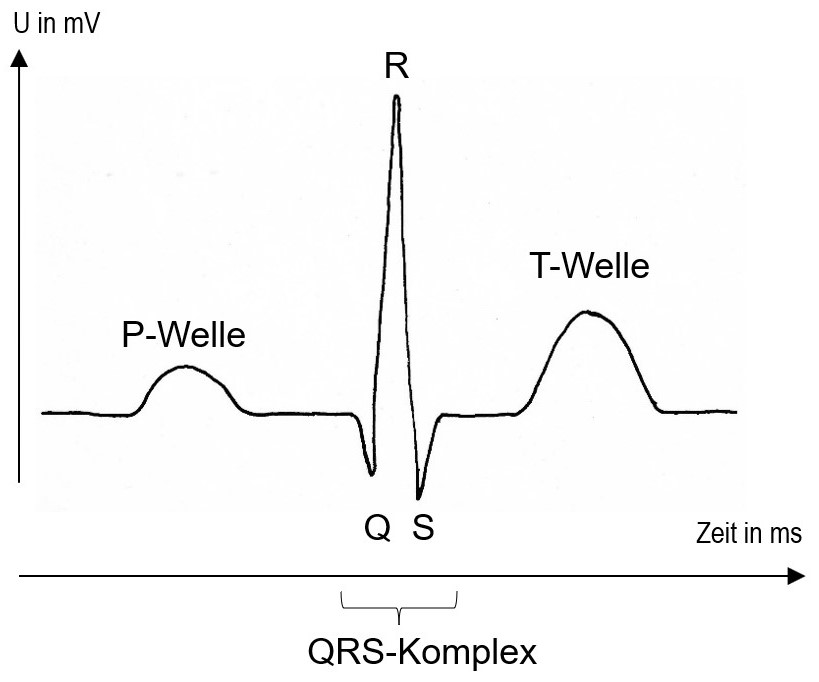 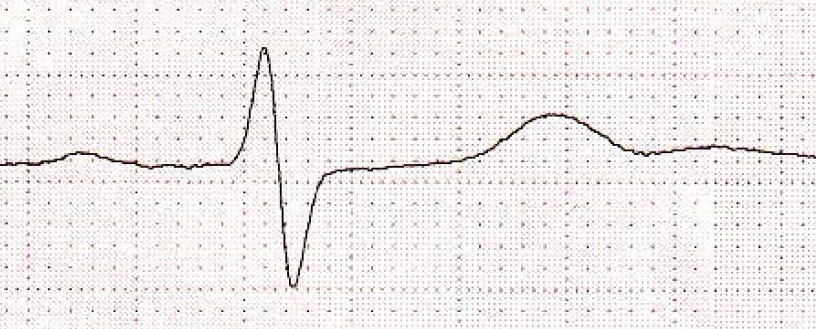 P       R S             T
Vor-
Kammer-
Kont.
Rück-bildung der Err.
Kam-mer-Kont.
5 Neurophysiologische Verfahren
Lerninhalte dabei?
5 Neurophysiologische Verfahren
Lerninhalte dabei?
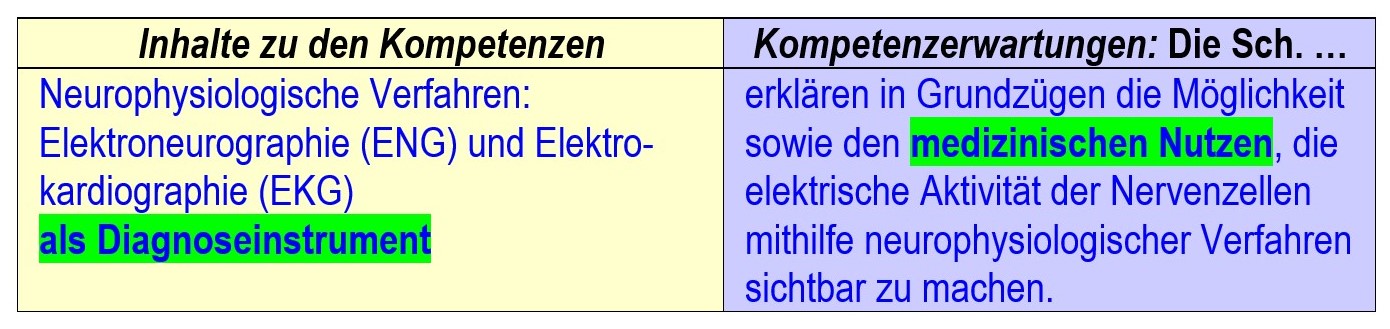 5 Neurophysiologische Verfahren
Kompetenz-Training: Informationen aus Materialien auswählen, zuordnen, verarbeiten, darstellen, diskutieren
den medizinischen Nutzen dieser Diagnose-Instrumente erklären:
	ENG: Graphen interpretieren
	EKG: Zacken zuordnen
6 Zelluläre Prozesse des Lernens
6 Zelluläre Prozesse des Lernens
Neuro-neuronale Synapse: Vertiefung
AMPA-Rezeptoren (Typ 1) funktionieren wie bei der neuro-muskulären Synap-se (Öffnung der Natrium- und Kalium-Kanäle)
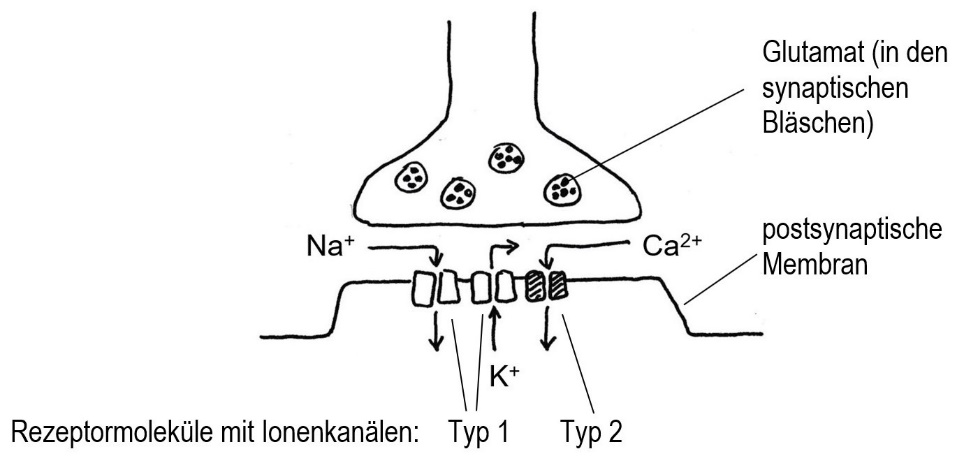 6 Zelluläre Prozesse des Lernens
Neuro-neuronale Synapse: Vertiefung
MNDA-Rezeptoren (Typ 2) öffnen Calcium-Kanäle, aber erst nach mehrfacher Depolarisierung der post-synaptischen Membran:
reagieren nur auf wiederholtes Signal
sorgen für Signal-Verstärkung
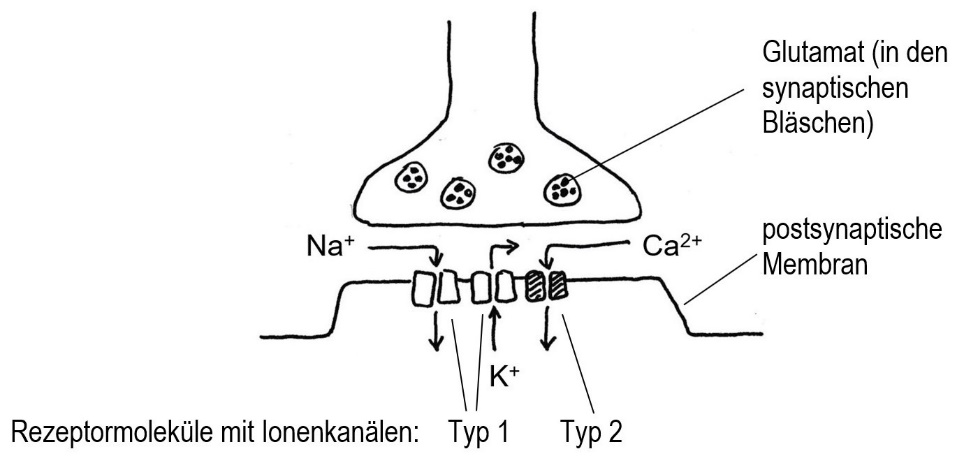 6 Zelluläre Prozesse des Lernens
Funktionale neuronale Plastizität:
Intensive Nutzung einer Synapse führt zu einer Verstärkung der postsynaptischen Reaktion.
Geringe Nutzung einer Synapse führt zu einer Abschwächung der postsynaptischen Reaktion.
6 Zelluläre Prozesse des Lernens
2 Typen neuronaler Plastizität:
a) 	strukturell 
b) 	funktional
6 Zelluläre Prozesse des Lernens
a) Strukturelle neuronale Plastizität:
erkennbar in Mikroskop, Elektronenmikroskop
Veränderung der synaptischen Kontaktfläche
Auf- bzw. Abbau ganzer Synapsen
Auf- bzw. Abbau von Axonverzweigungen
Auf- bzw. Abbau von Dendritenverzweigungen
6 Zelluläre Prozesse des Lernens
a) Strukturelle neuronale Plastizität:
erkennbar in Mikroskop, Elektronenmikroskop
Abbau ganzer Nervenzellen
Neubildung von Nervenzellen (nur in zwei Gehirnbereichen möglich)
Umbau ganzer Gehirnbereiche bei Ausfall eines anderen Bereichs
6 Zelluläre Prozesse des Lernens
b)	Funktionale neuronale Plastizität:
Veränderung der Menge an ausgeschüttetem Transmitter pro Aktionspotential
Veränderung der Rezeptordichte auf postsynap-tischer Seite
7 Stress
7 Stress
Vorwissen:
8. Klasse: 
Zusammenwirken von Nerven- und Hormon-System 
Stress-Bewältigung
ggf. Eustress und Distress
7 Stress
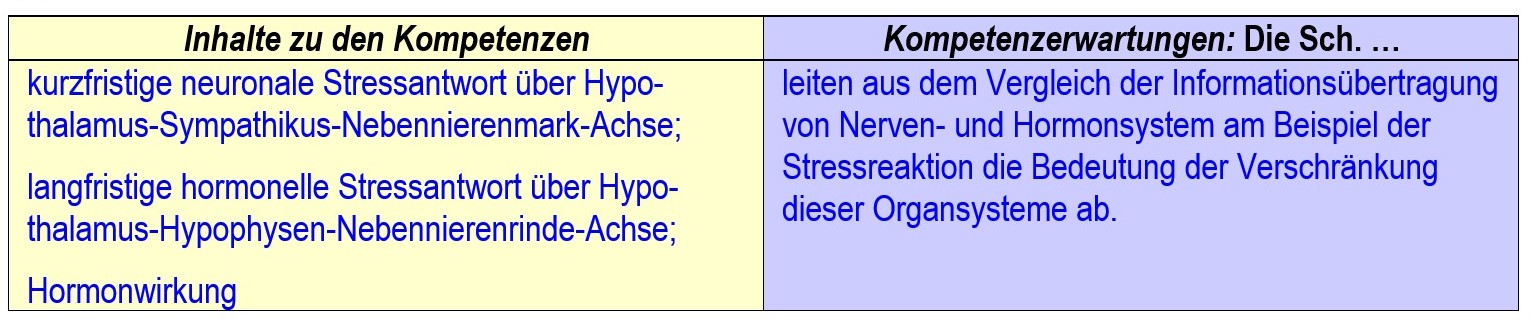 2 Systeme („Achsen“) mit Neuronen und Hormonen
etwas Neuro-Anatomie zu Beginn
(1 Stunde)
7 Stress
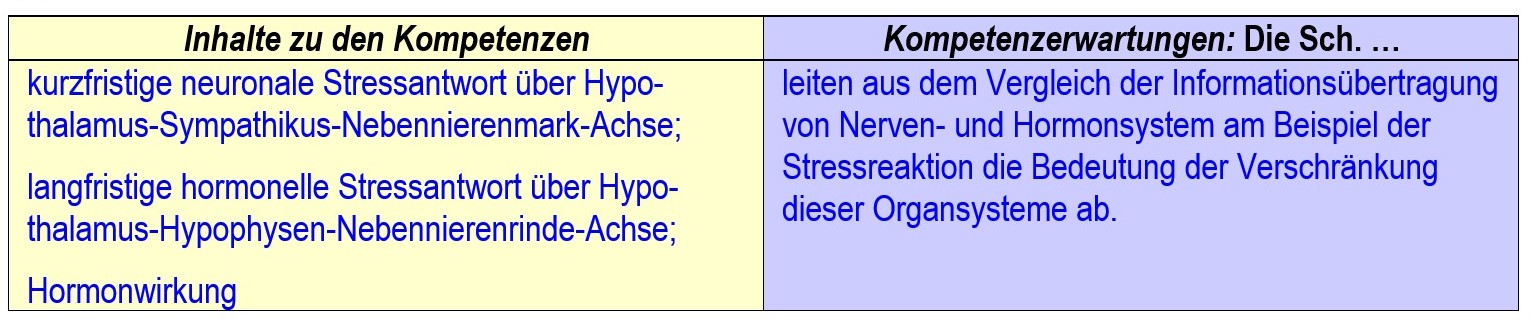 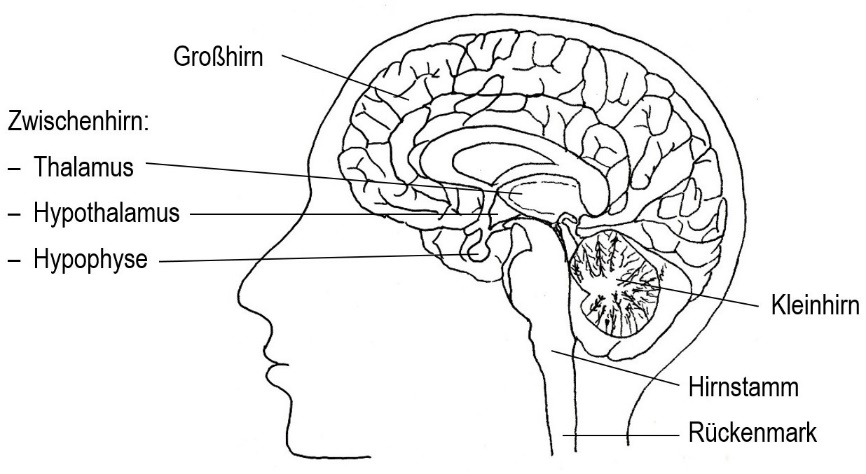 Hypothalamus
 Hypophyse
8 Sinneszellen
8 Sinneszellen
Primäre Sinneszellen: z. B. Geruchs-Sinneszellen
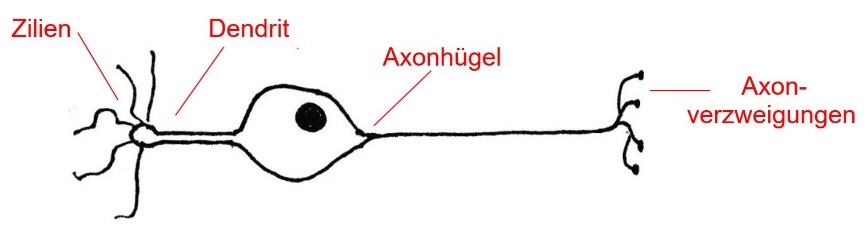 graduierte					Aktions-
 Potentiale 			     Potentiale
8 Sinneszellen
Sekundäre Sinneszellen: z. B. Geschmacks-Sinnes-zellen
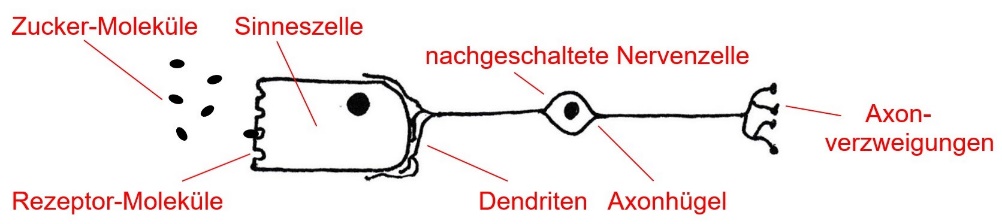 Graduierte	   Graduierte     Aktions-
 Potentiale     Potentiale    Potentiale
8 Sinneszellen
Sehsinneszellen:
Stäbchen (Helligkeit), Zapfen (3 Typen, Farbe)
äußeres Segment			inneres Segment
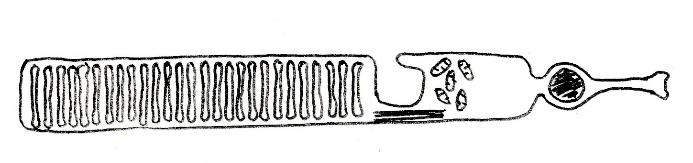 Membranstapel								Zellkern
(Discs) mit						          viele				     Axon
Rhodopsin						Mitochondrien
graduierte Potentiale
8 Sinneszellen
Signaltransduktion (-übermittlung) im Auge:
Information in Form von Photonen (Lichtsignal)
8 Sinneszellen
Signaltransduktion (-übermittlung) im Auge:
Information in Form von Photonen (Lichtsignal)
Änderung der Gestalt (Konformation) von Retinal durch Absorption eines Photons (chemisches Signal)
8 Sinneszellen
Signaltransduktion (-übermittlung) im Auge:
Information in Form von Photonen (Lichtsignal)
Änderung der Gestalt (Konformation) von Retinal durch Absorption eines Photons (chemisches Signal)
Ausbildung einer Hyperpolarisation an der Membran der Seh-Sinneszelle (Rezeptor-Potential: elektrisches Signal)
8 Sinneszellen
Signaltransduktion (-übermittlung) im Auge:
Information in Form von Photonen (Lichtsignal)
Änderung der Gestalt (Konformation) von Retinal durch Absorption eines Photons (chemisches Signal)
Ausbildung einer Hyperpolarisation an der Membran der Seh-Sinneszelle (Rezeptor-Potential: elektrisches Signal)
Ausschüttung des Neurotransmitters an der Synapse (chemisches Signal)
8 Sinneszellen
Signaltransduktion (-übermittlung) im Auge:
Information in Form von Photonen (Lichtsignal)
Änderung der Gestalt (Konformation) von Retinal durch Absorption eines Photons (chemisches Signal)
Ausbildung einer Hyperpolarisation an der Membran der Seh-Sinneszelle (Rezeptor-Potential: elektrisches Signal)
Ausschüttung des Neurotransmitters an der Synapse (chemisches Signal)
Ausbildung einer Depolarisation am Dendriten der nachgeschalteten Nervenzelle (elektrisches Signal)
8 Sinneszellen
Signaltransduktion (-übermittlung) im Auge:
Information in Form von Photonen (Lichtsignal)







Ausbildung einer Depolarisation am Dendriten der nachgeschalteten Nervenzelle (elektrisches Signal)
Änderung der Gestalt (Konformation) von Retinal durch Absorption eines Photons (chemisches Signal)
Ausbildung einer Hyperpolarisation an der Membran der Seh-Sinneszelle (Rezeptor-Potential: elektrisches Signal)
Ausschüttung des Neurotransmitters an der Synapse (chemisches Signal)
8 Sinneszellen
Signaltransduktion (-übermittlung) im Auge:
Rhodopsin aus Opsin (Protein) und Retinal (Chromo-phor)
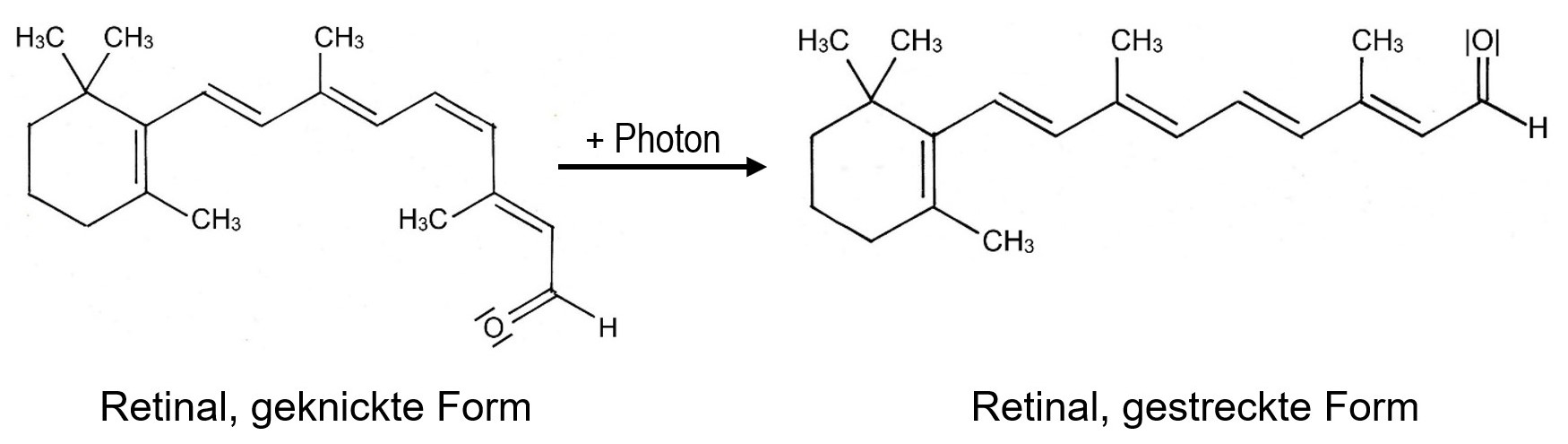 Diesen Gestaltwandel verstehen alle 
Kursteilnehmer, auch Nicht-NTGler.
8 Sinneszellen
Signaltransduktion (-übermittlung) im Auge:
Hyperpolarisation:
	Hyperpolarisation des Membranpotentials 	(graduiertes Signal)
 	ggf.: Verstärkung des Signals 
	auf das 100-fache
	
	Keine Details zur Reaktions-
	Kaskade! Kein Ionen-Mechanismus!
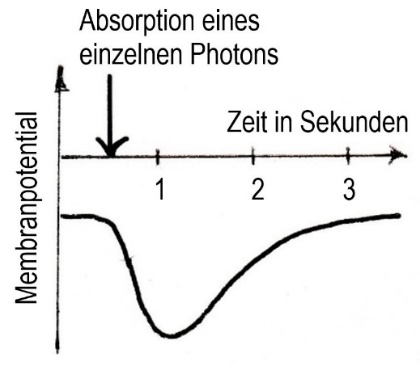 ENDE